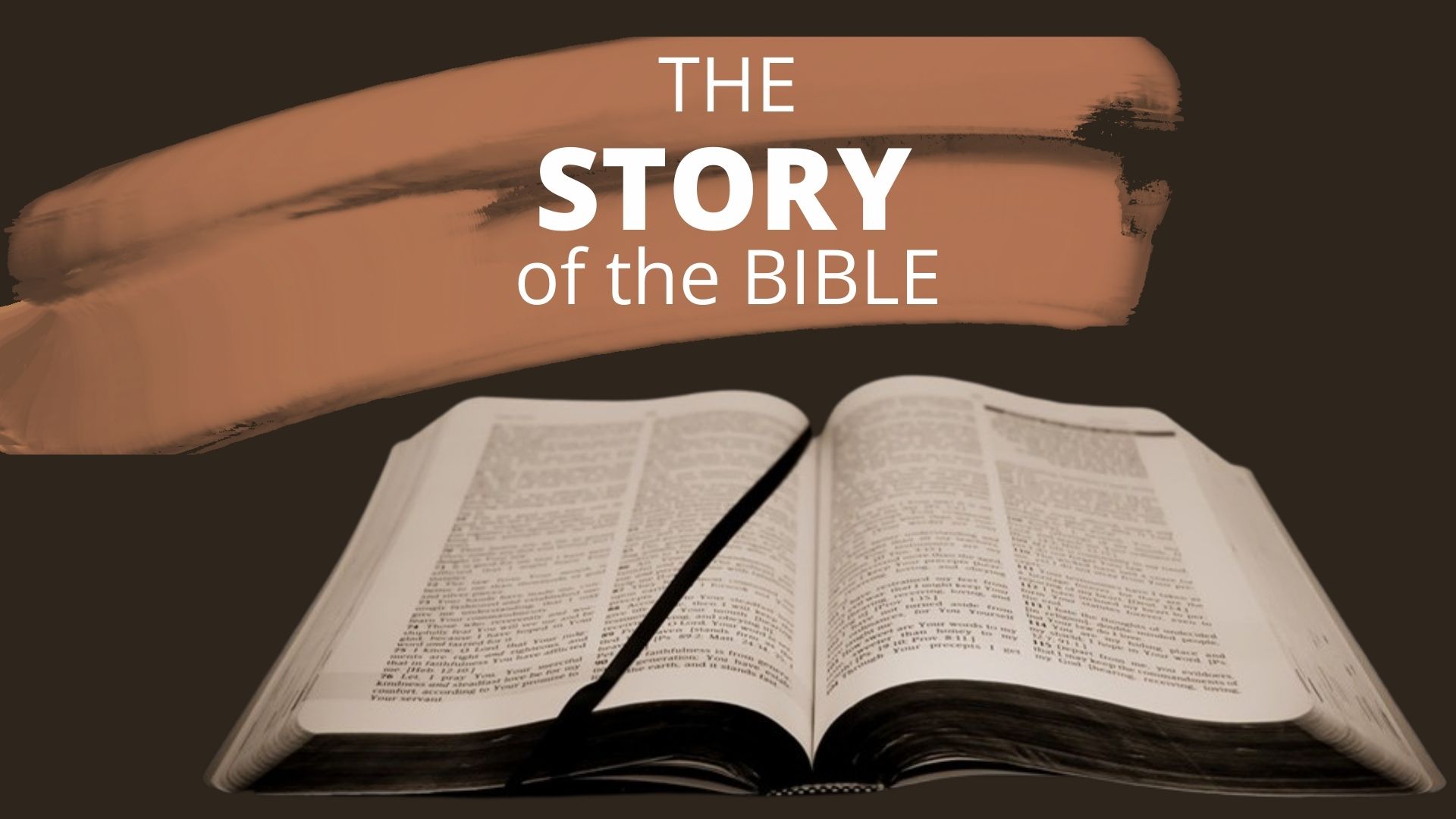 As the time of King David’s death approached, he gave this charge to his son Solomon: “I am going where everyone on earth must someday go. Take courage and be a man.
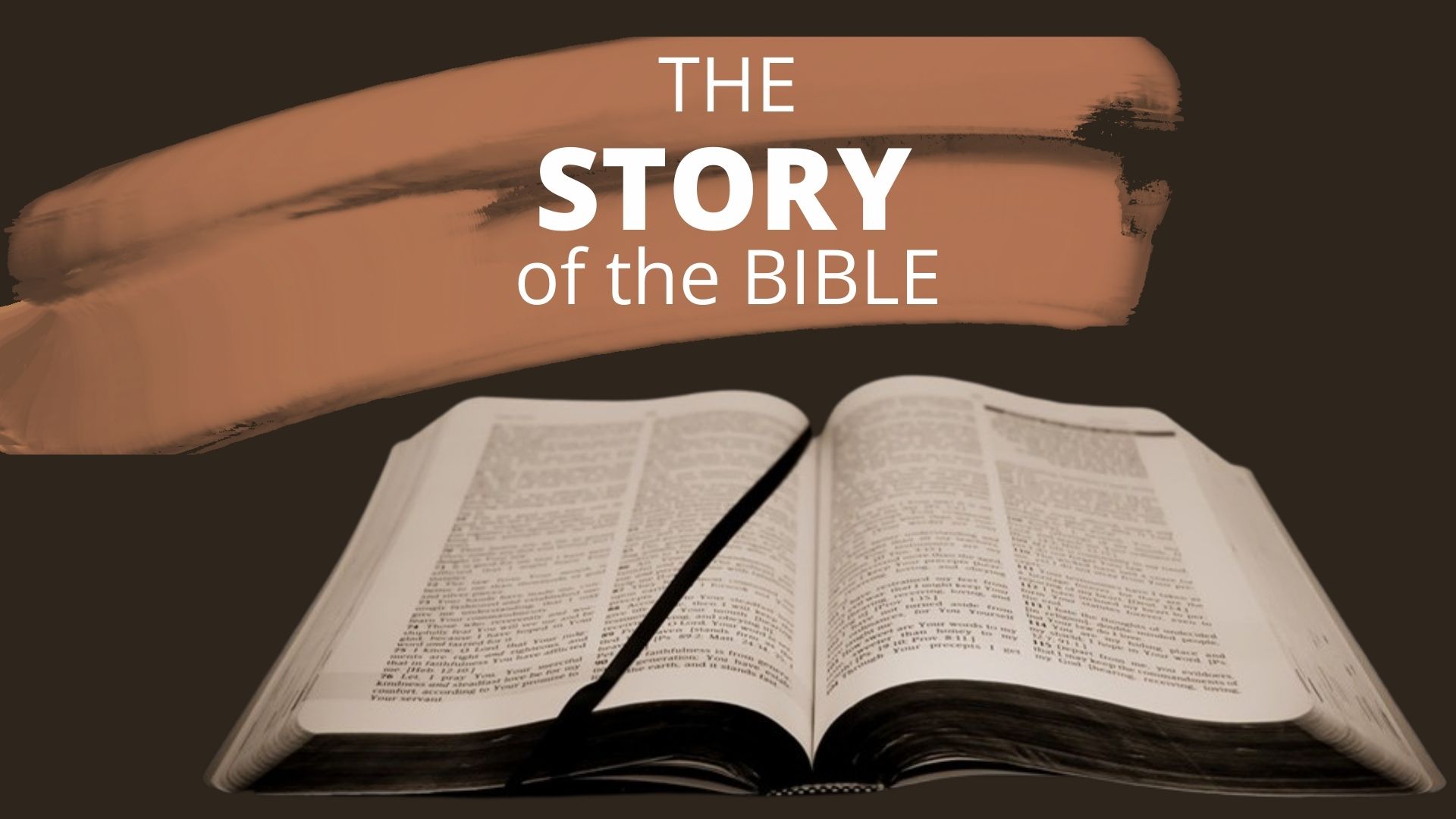 1 Kings 2:1–3 (NLT)
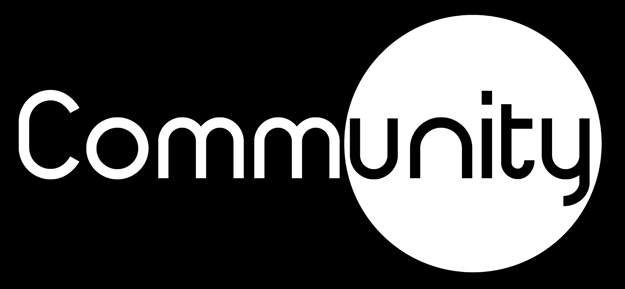 Observe the requirements of the Lord your God, and follow all his ways. Keep the decrees, commands, regulations, and laws written in the Law of Moses so that you will be successful in all you do and wherever you go.
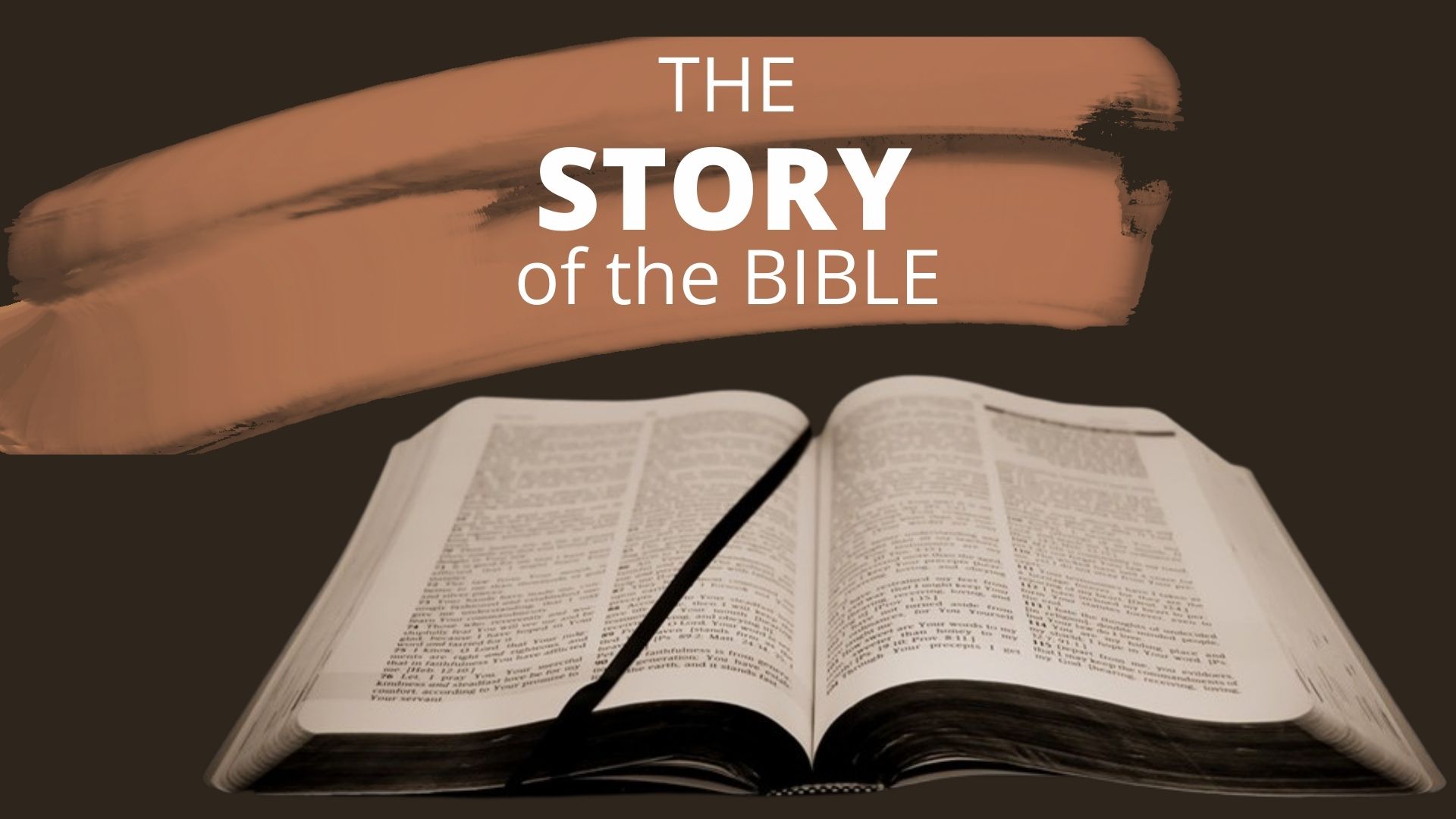 1 Kings 2:1–3 (NLT)
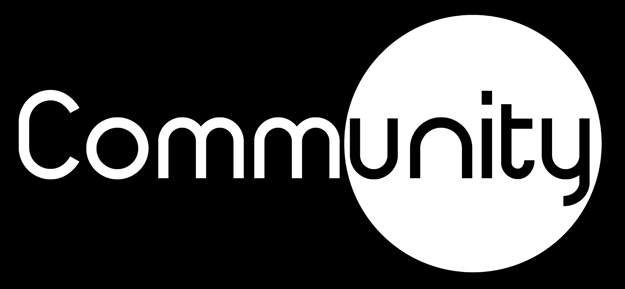 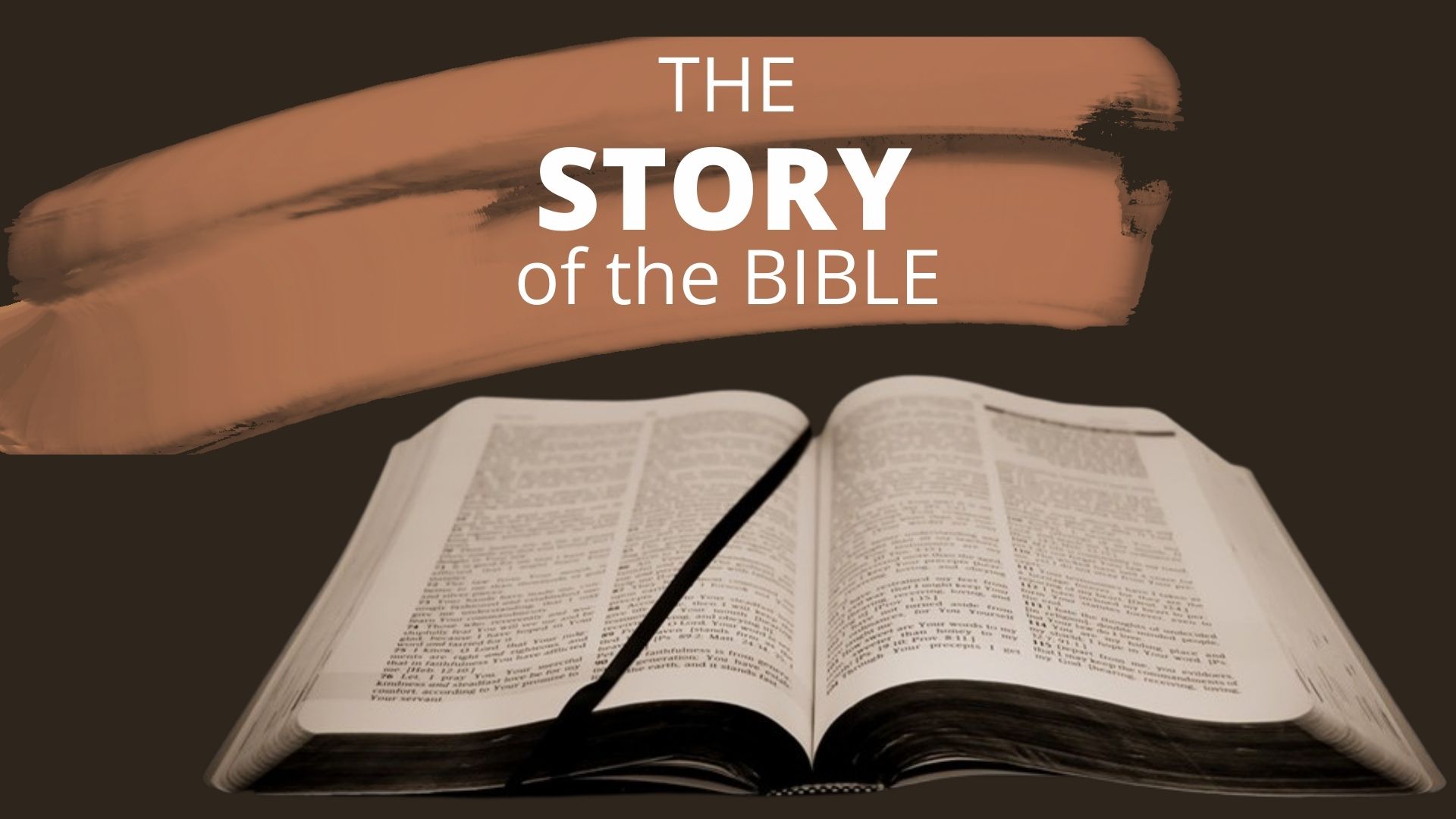 Solomon loved God
Solomon loved the Lord and followed all the decrees of his father…
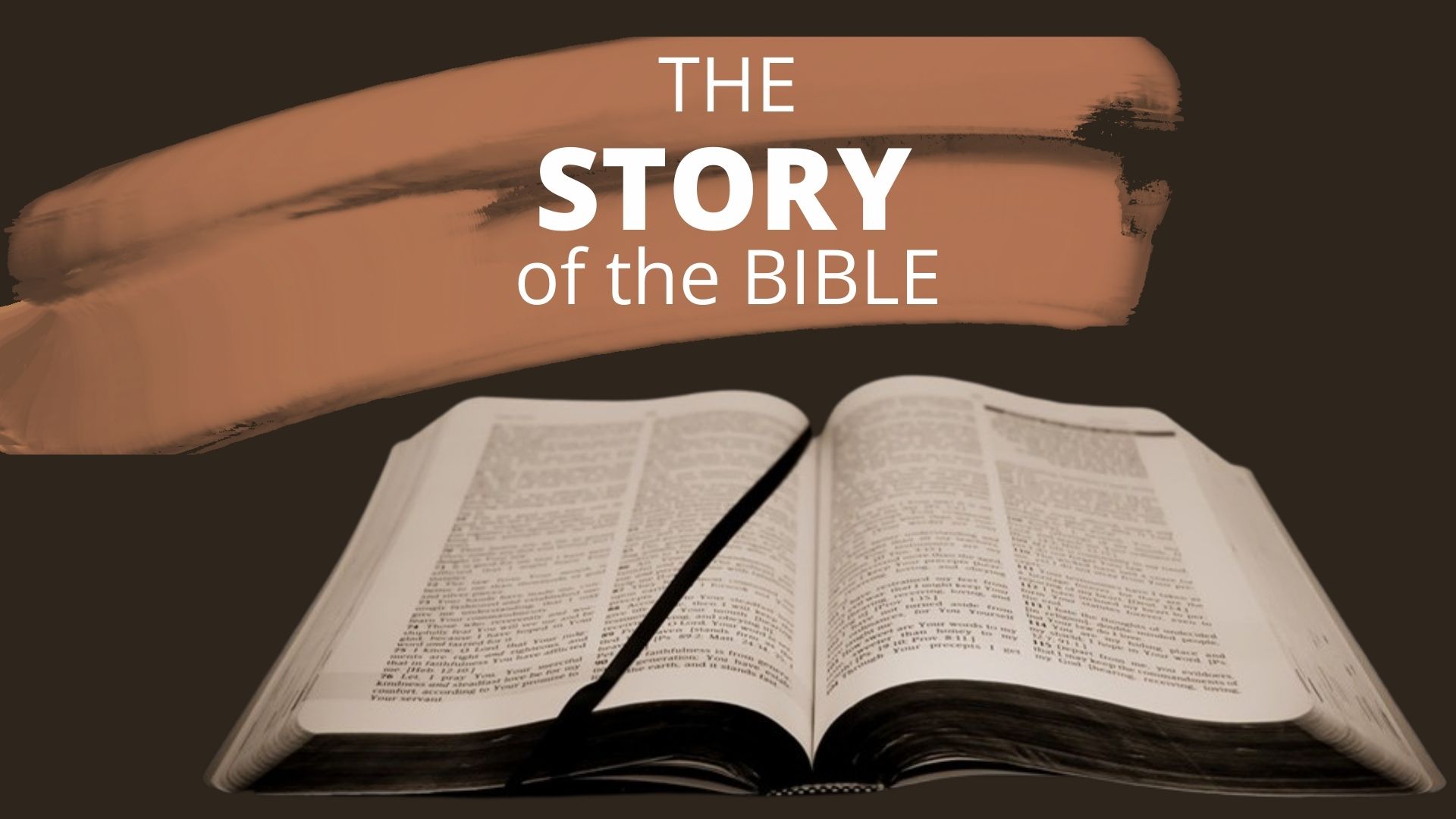 1 Kings 3:3 (NLT)
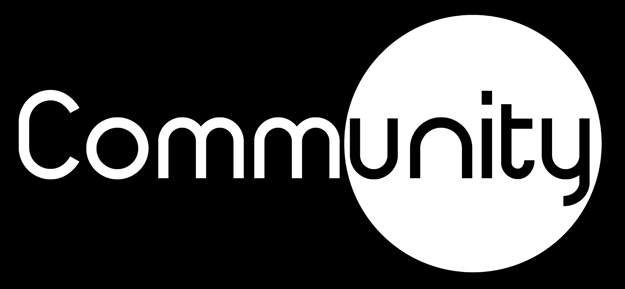 But seek first his kingdom and his righteousness, and all these things will be given to you as well.
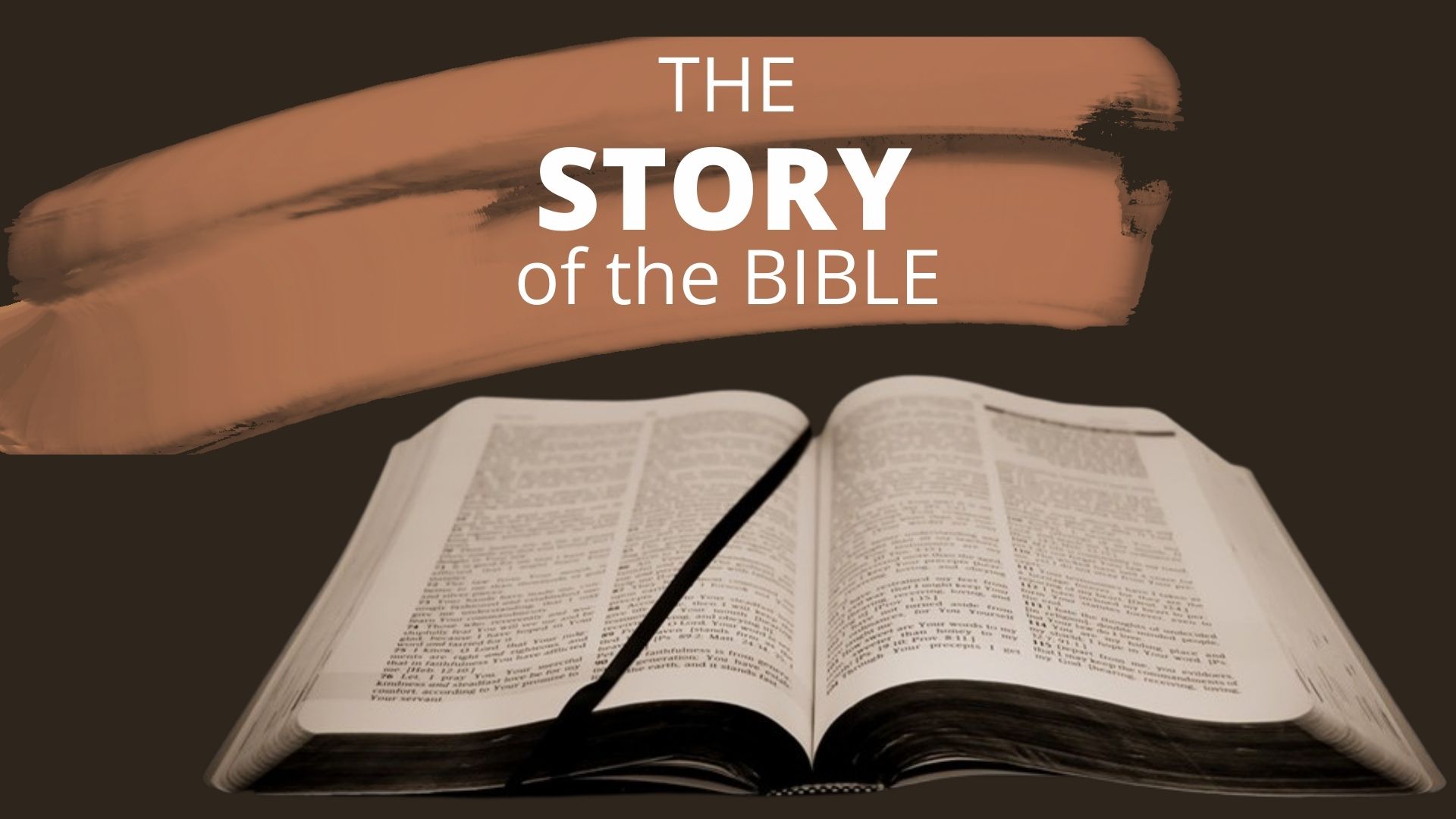 Matthew 6:33 (NIV)
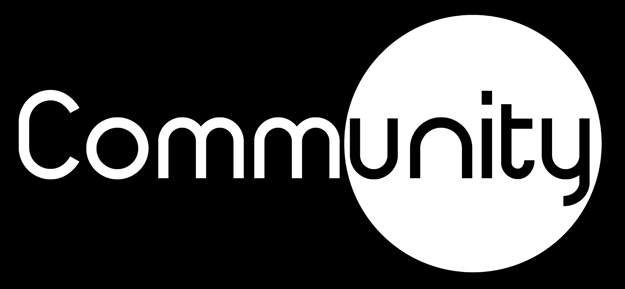 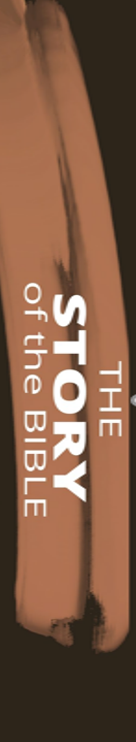 Don’t focus on your problems.  

Focus on God and let Him focus on your problems.
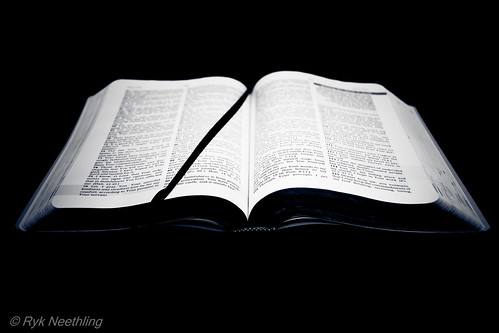 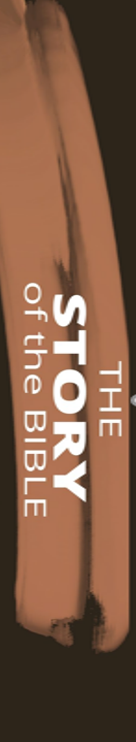 If I love God, I will prioritize Him.
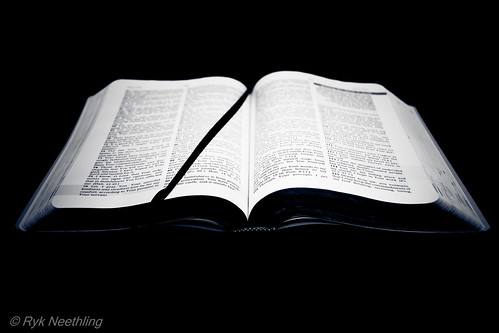 Solomon loved God
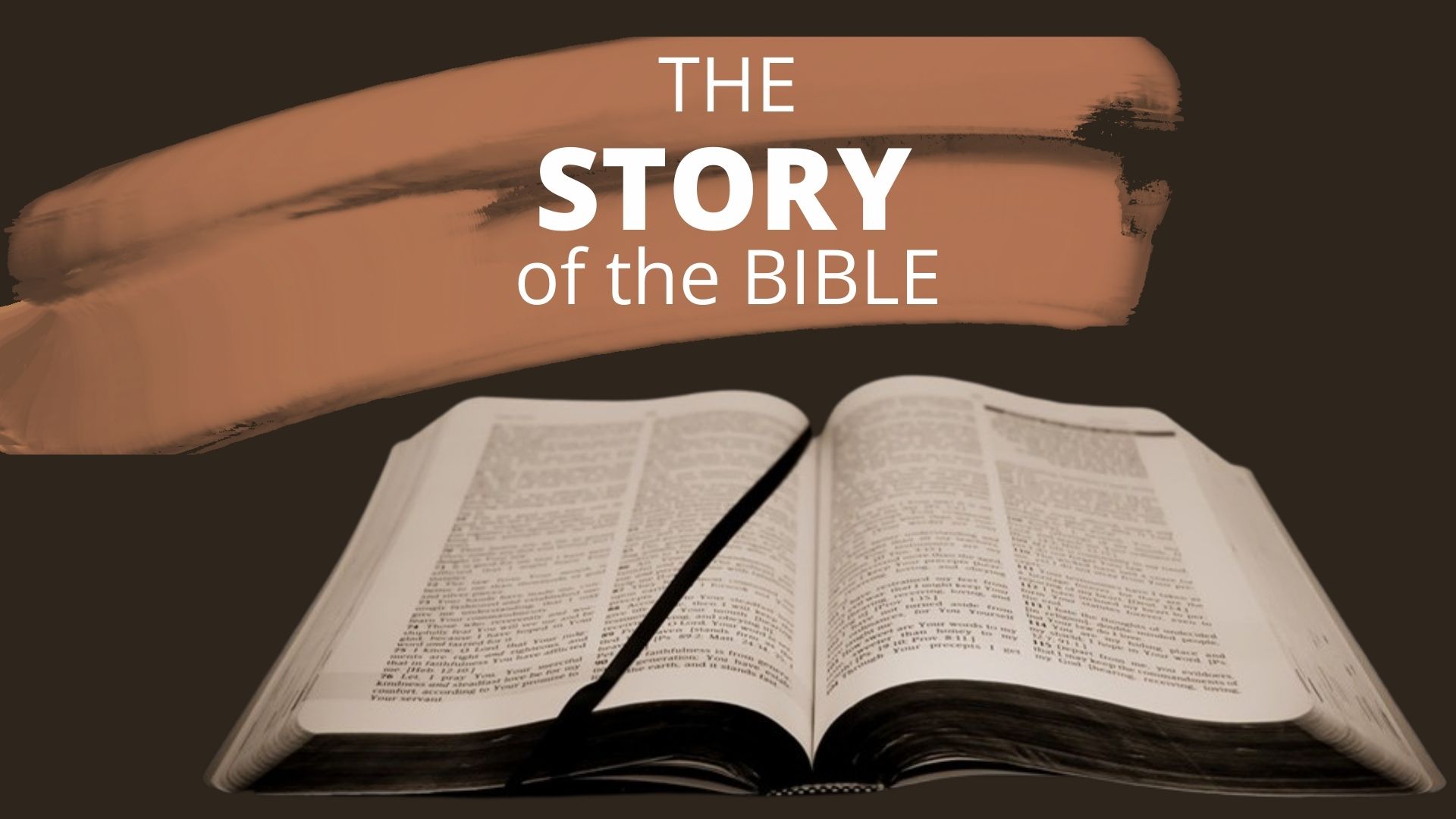 God blesses a sincere heart
That night the Lord appeared to Solomon in a dream, and God said, “What do you want? Ask, and I will give it to you!”
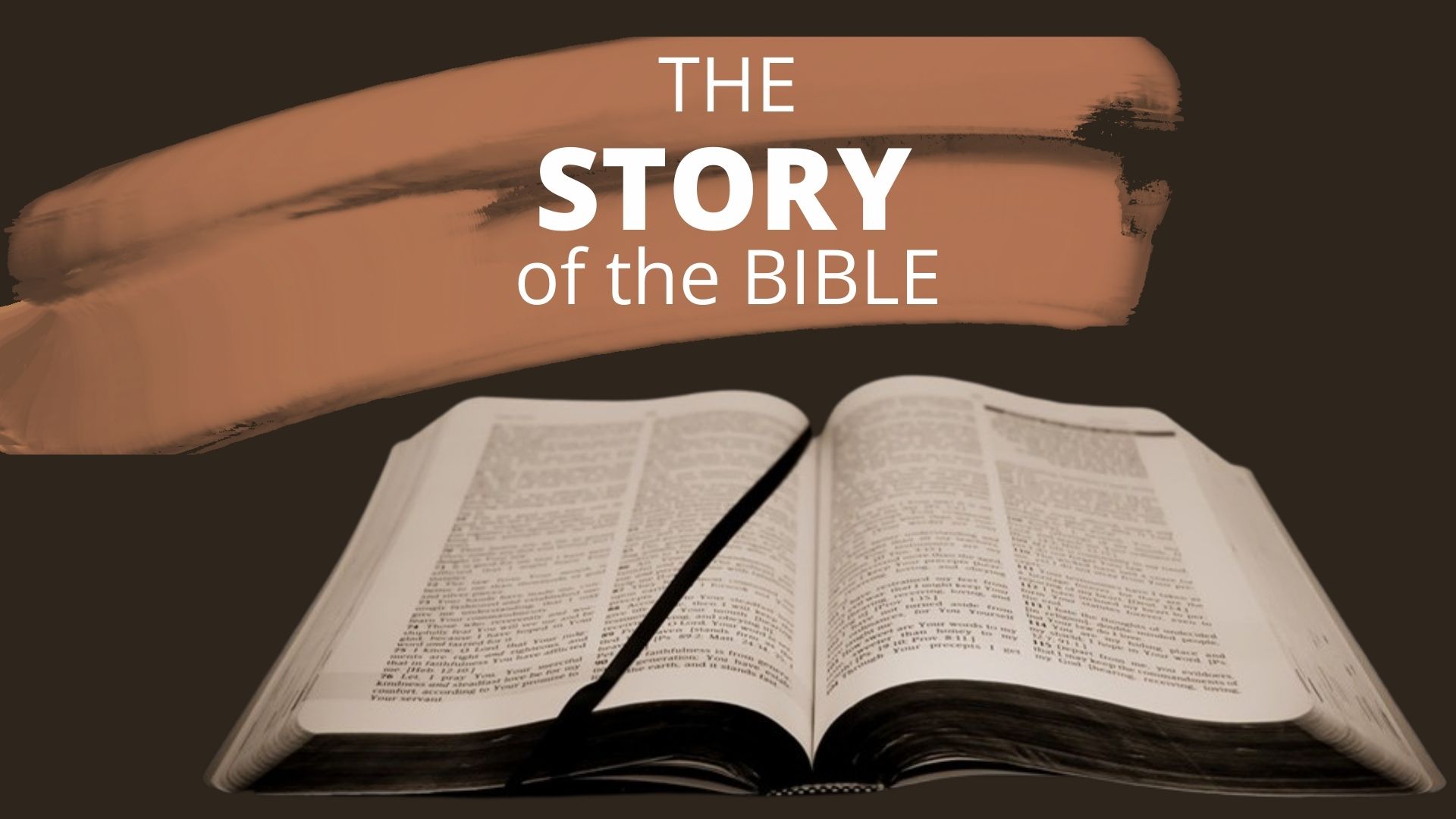 1 Kings 3:5–28 (NLT)
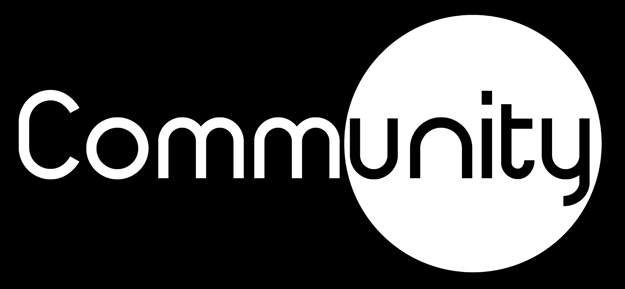 Solomon replied, “You showed great and faithful love to your servant my father, David, because he was honest and true and faithful to you. And you have continued to show this great and faithful love to him today by giving him a son to sit on his throne.
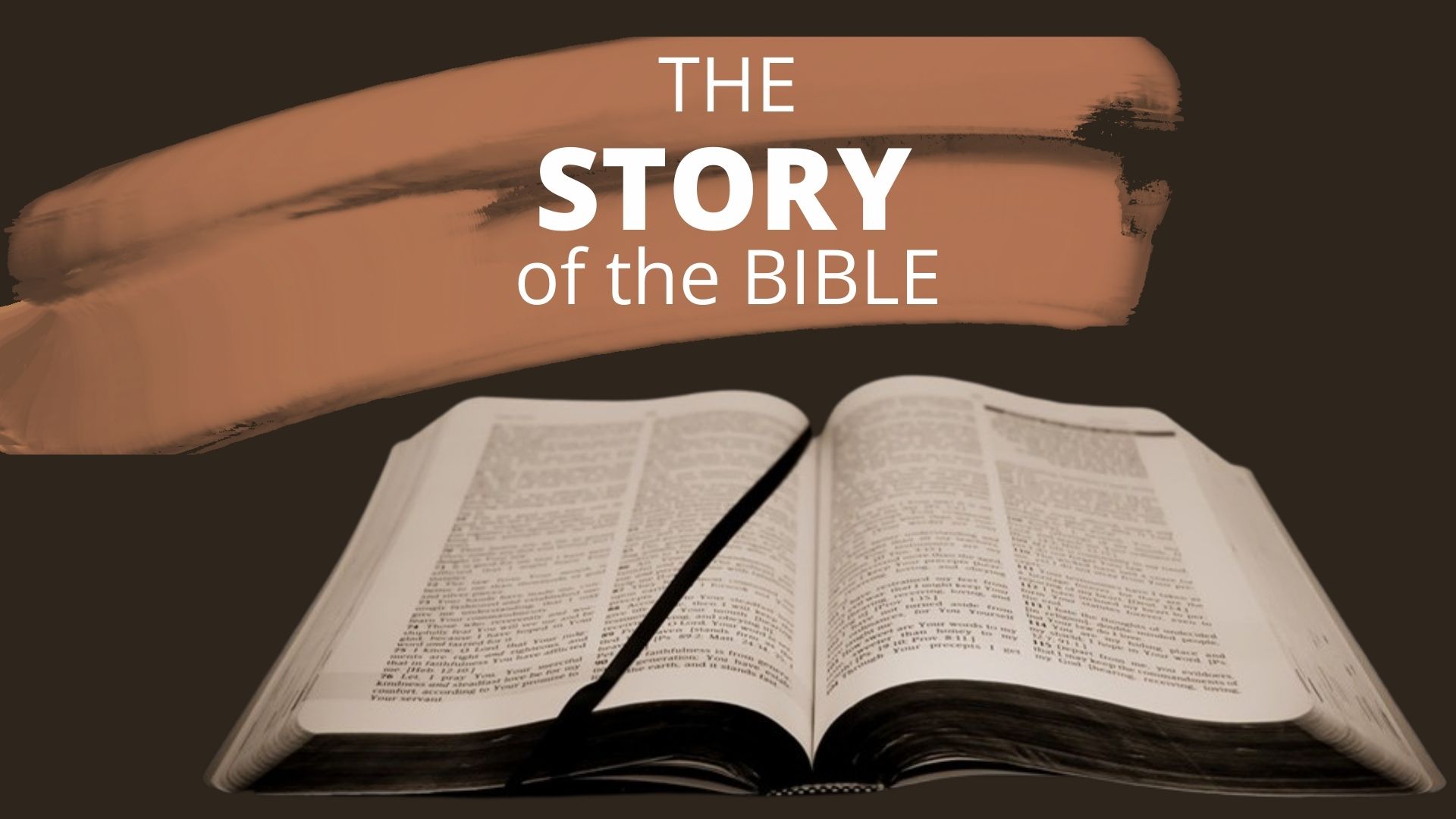 1 Kings 3:5–28 (NLT)
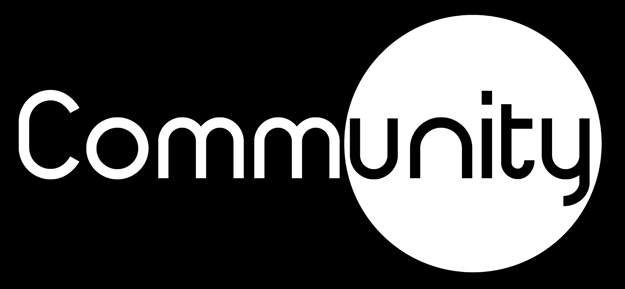 Now, O Lord my God, you have made me king instead of my father, David, but I am like a little child who doesn’t know his way around. And here I am in the midst of your own chosen people, a nation so great and numerous they cannot be counted!
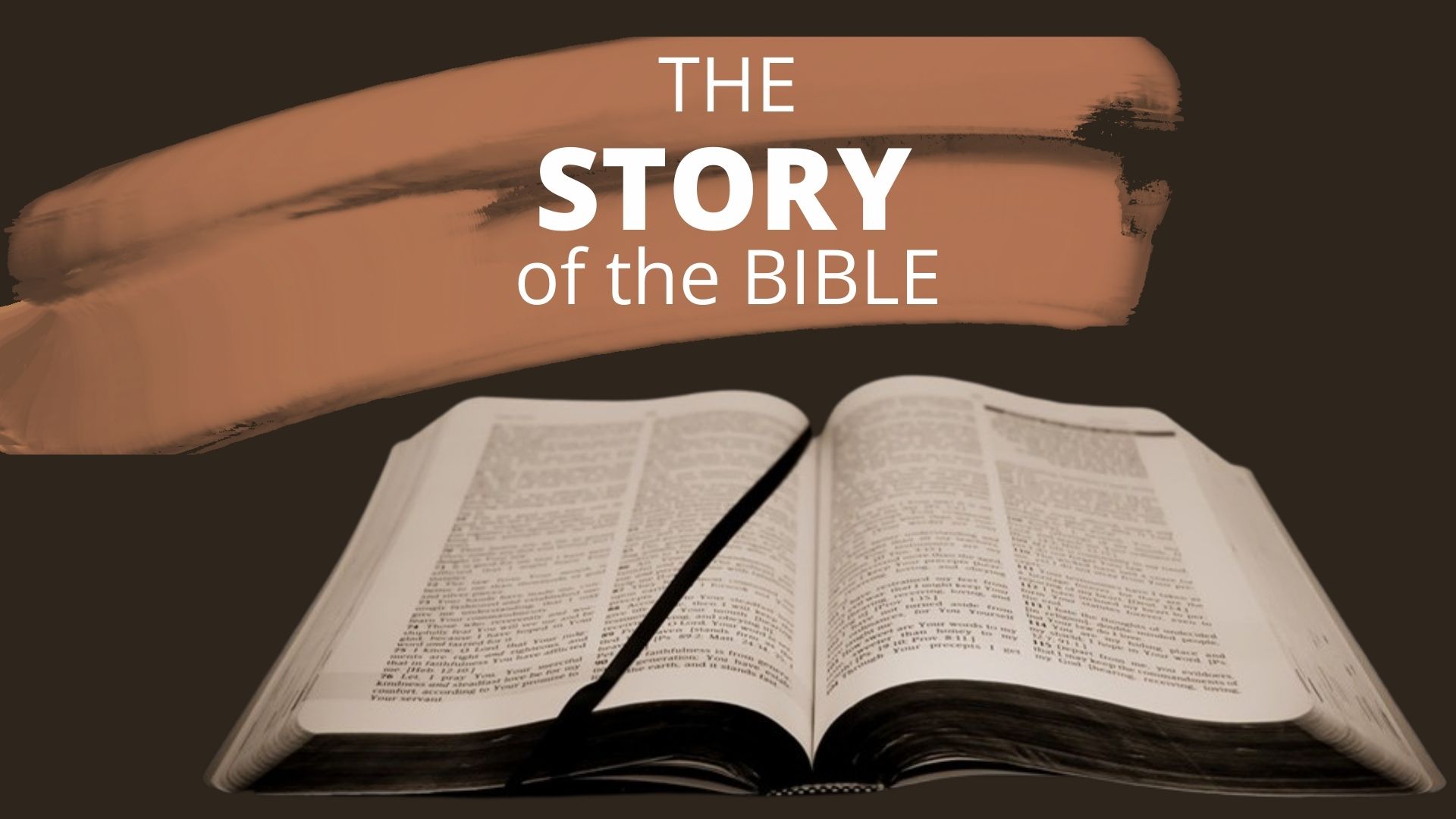 1 Kings 3:5–28 (NLT)
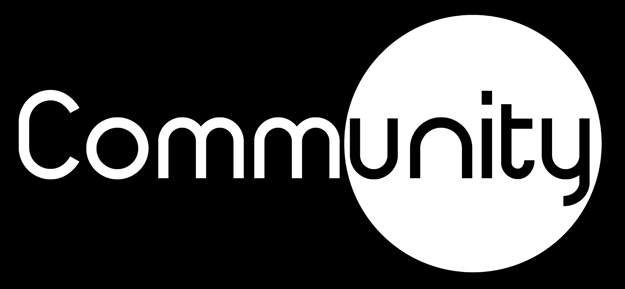 Give me an understanding heart so that I can govern your people well and know the difference between right and wrong. For who by himself is able to govern this great people of yours?” The Lord was pleased that Solomon had asked for wisdom.
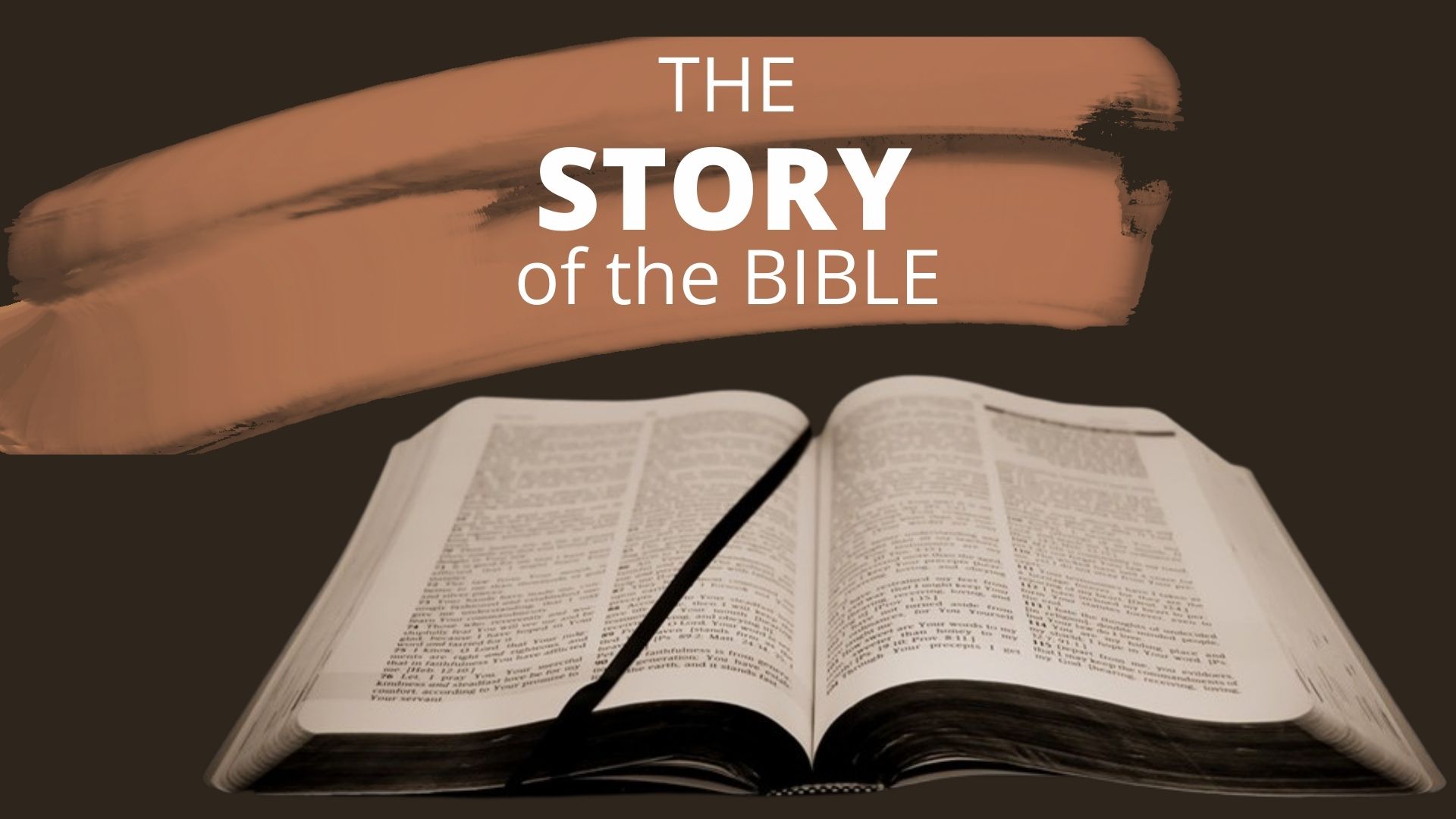 1 Kings 3:5–28 (NLT)
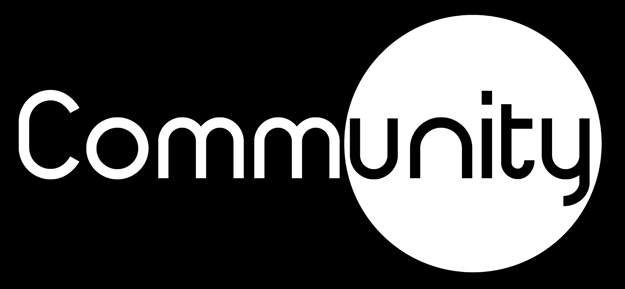 So God replied, “Because you have asked for wisdom in governing my people with justice and have not asked for a long life or wealth or the death of your enemies—I will give you what you asked for! I will give you a wise and understanding heart such as no one else has had or ever will have!
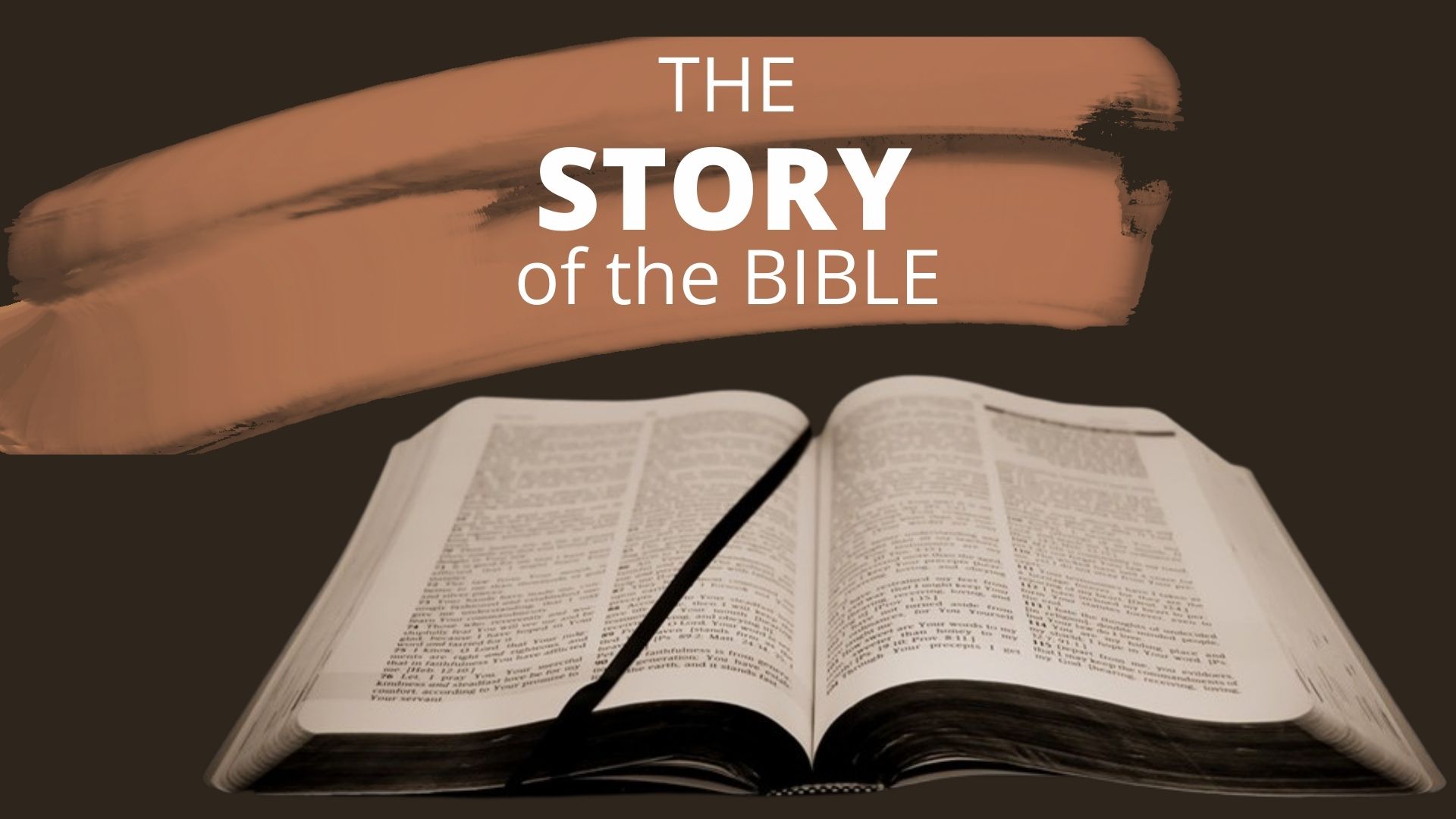 1 Kings 3:5–28 (NLT)
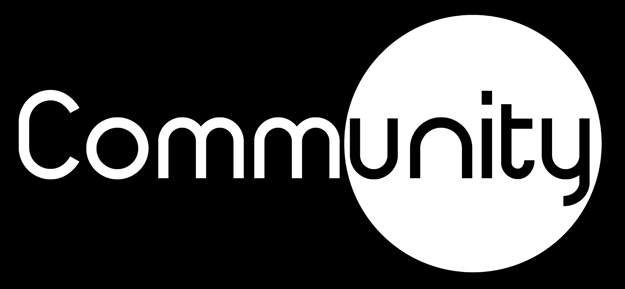 And I will also give you what you did not ask for—riches and fame! No other king in all the world will be compared to you for the rest of your life! And if you follow me and obey my decrees and my commands as your father, David, did, I will give you a long life.”
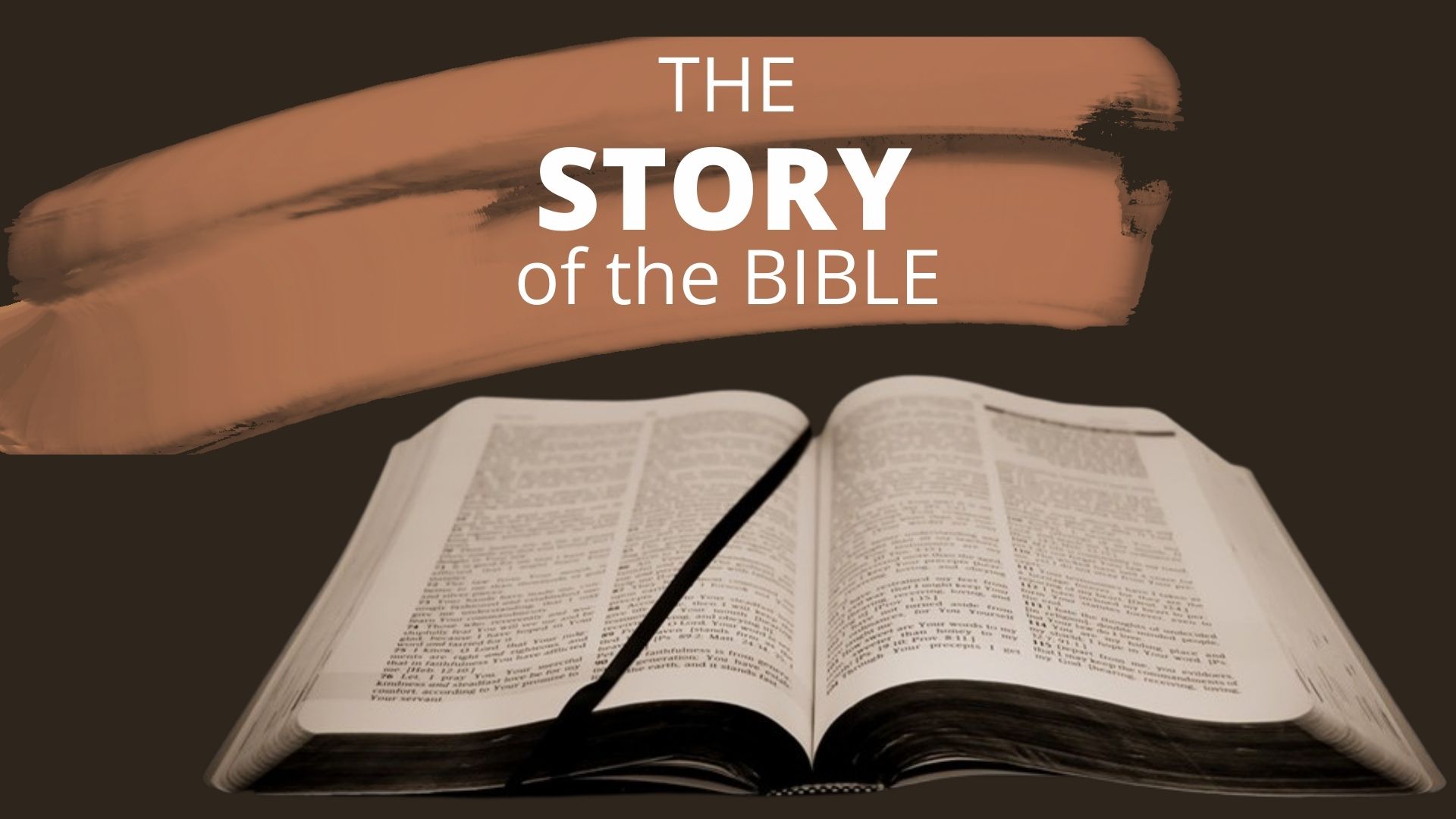 1 Kings 3:5–28 (NLT)
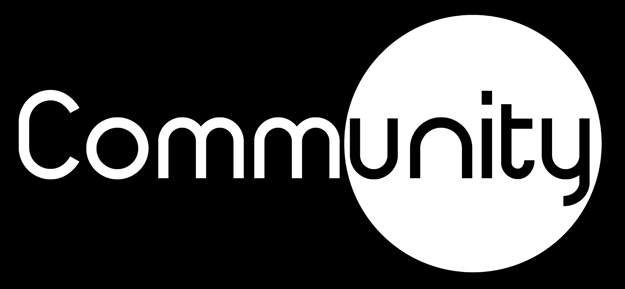 Solomon loved God

God blesses a sincere heart
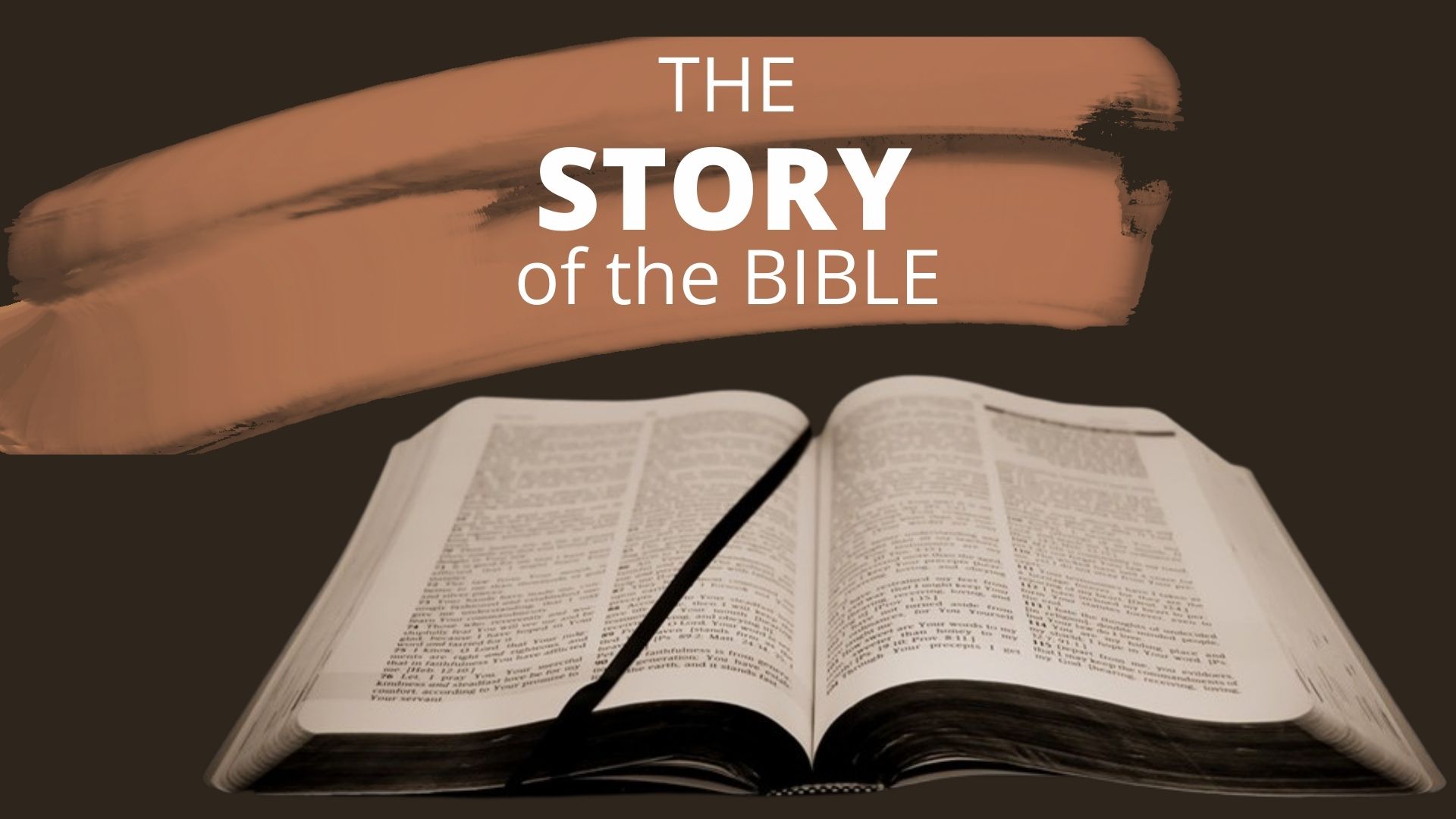 Somewhere along life’s journey Solomon lost his way
Was it not because of marriages like these that Solomon king of Israel sinned? Among the many nations there was no king like him. He was loved by his God, and God made him king over all Israel, but even he was led into sin by foreign women.
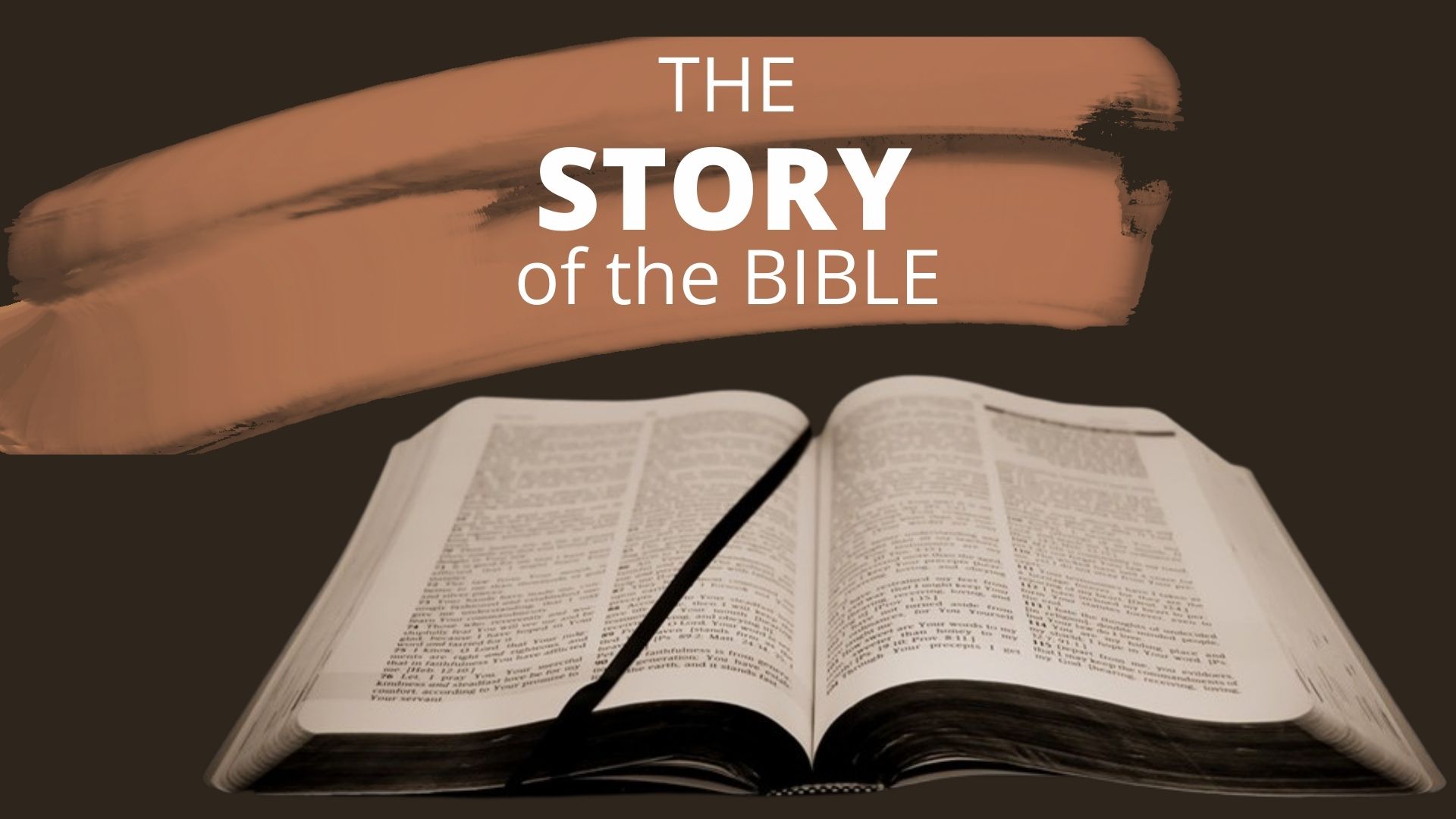 Nehemiah 13:26 (NIV)
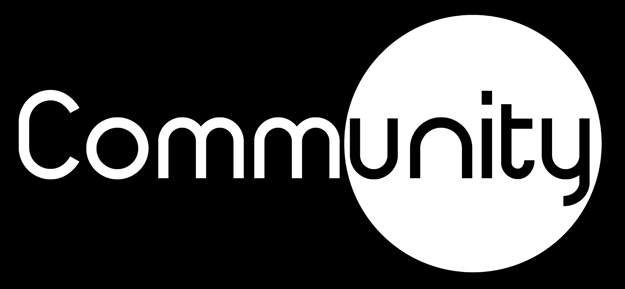 Do not be yoked together with unbelievers. For what do righteousness and wickedness have in common? Or what fellowship can light have with darkness?
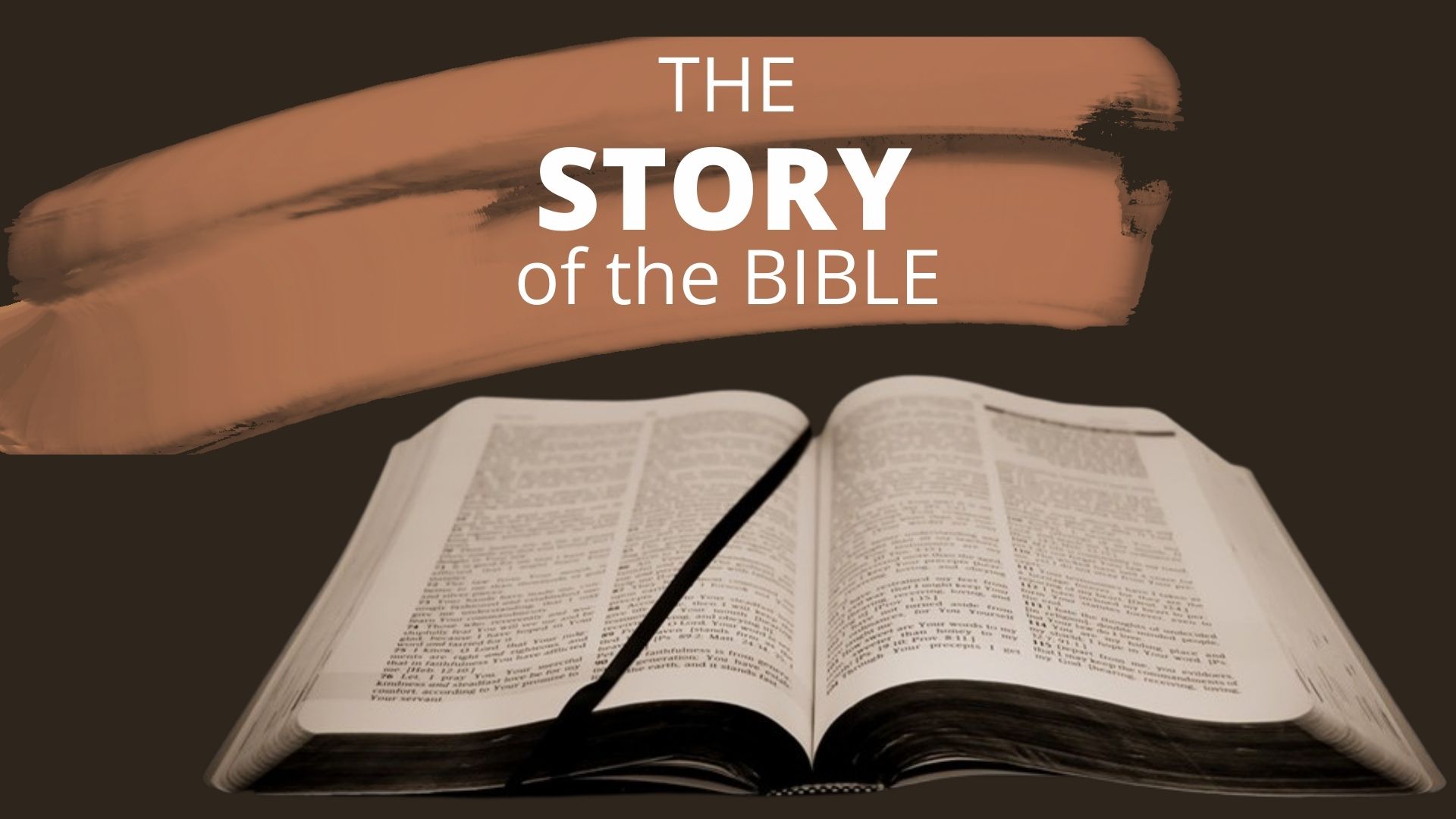 2 Corinthians 6:14 (NIV)
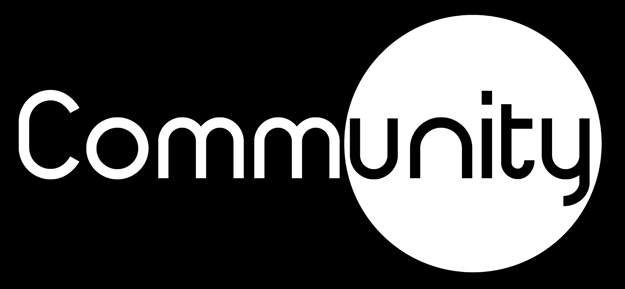 Solomon loved God

God blesses a sincere heart

Somewhere along life’s journey Solomon lost his way
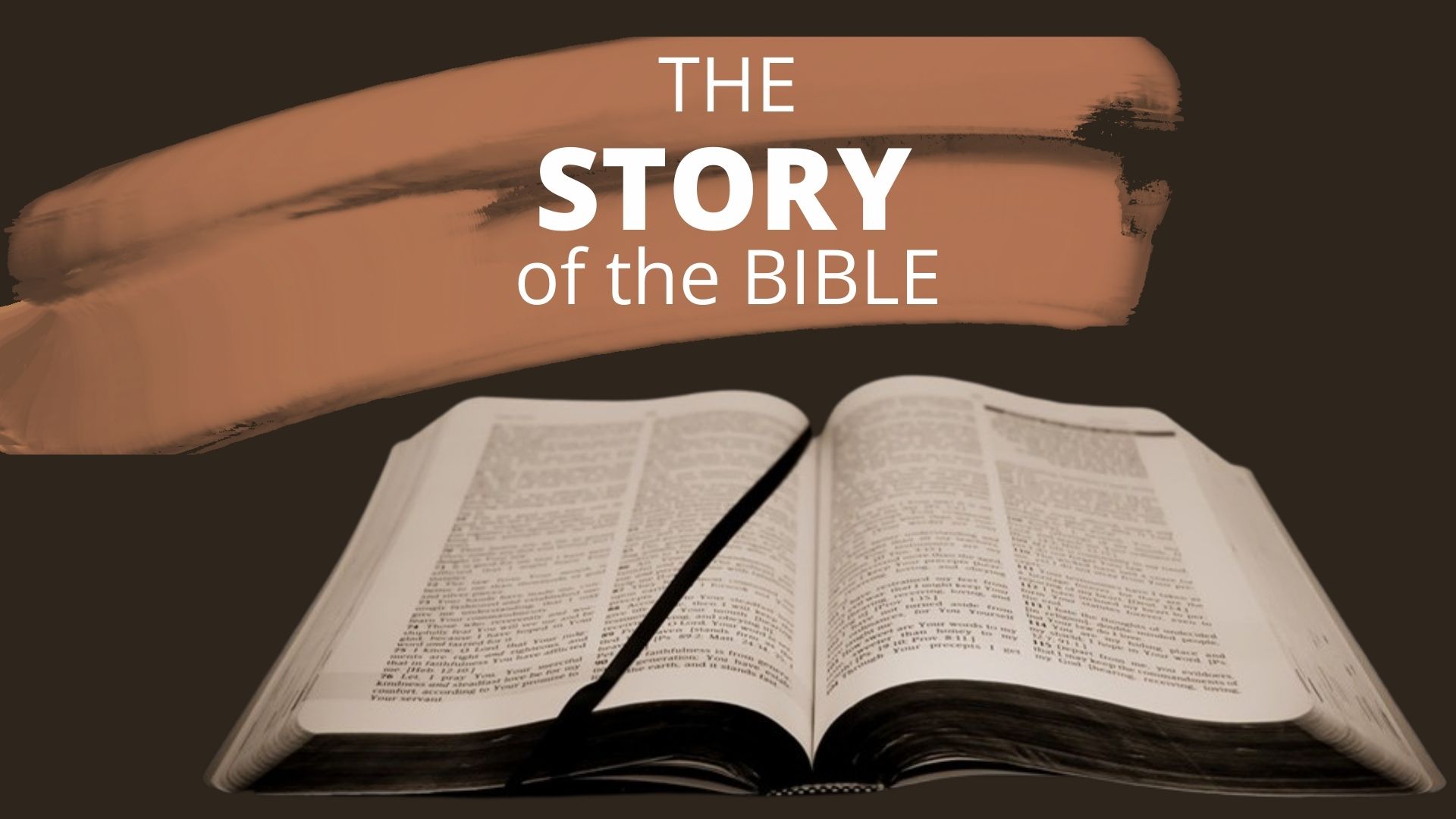 When you lose your way you lose your joy
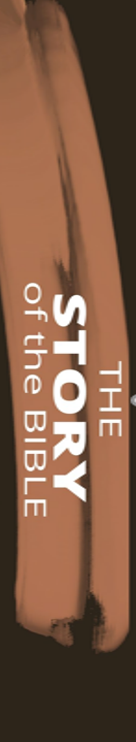 You were not meant to live your life without God
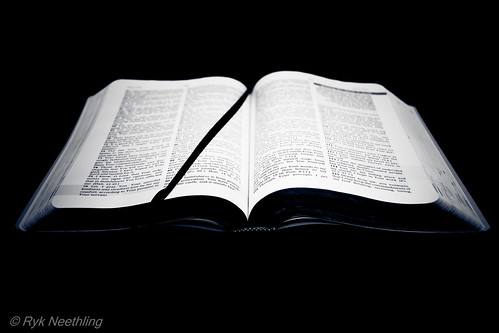 These are the words of the Teacher, King David’s son, who ruled in Jerusalem. “Everything is meaningless,” says the Teacher, “completely meaningless!”
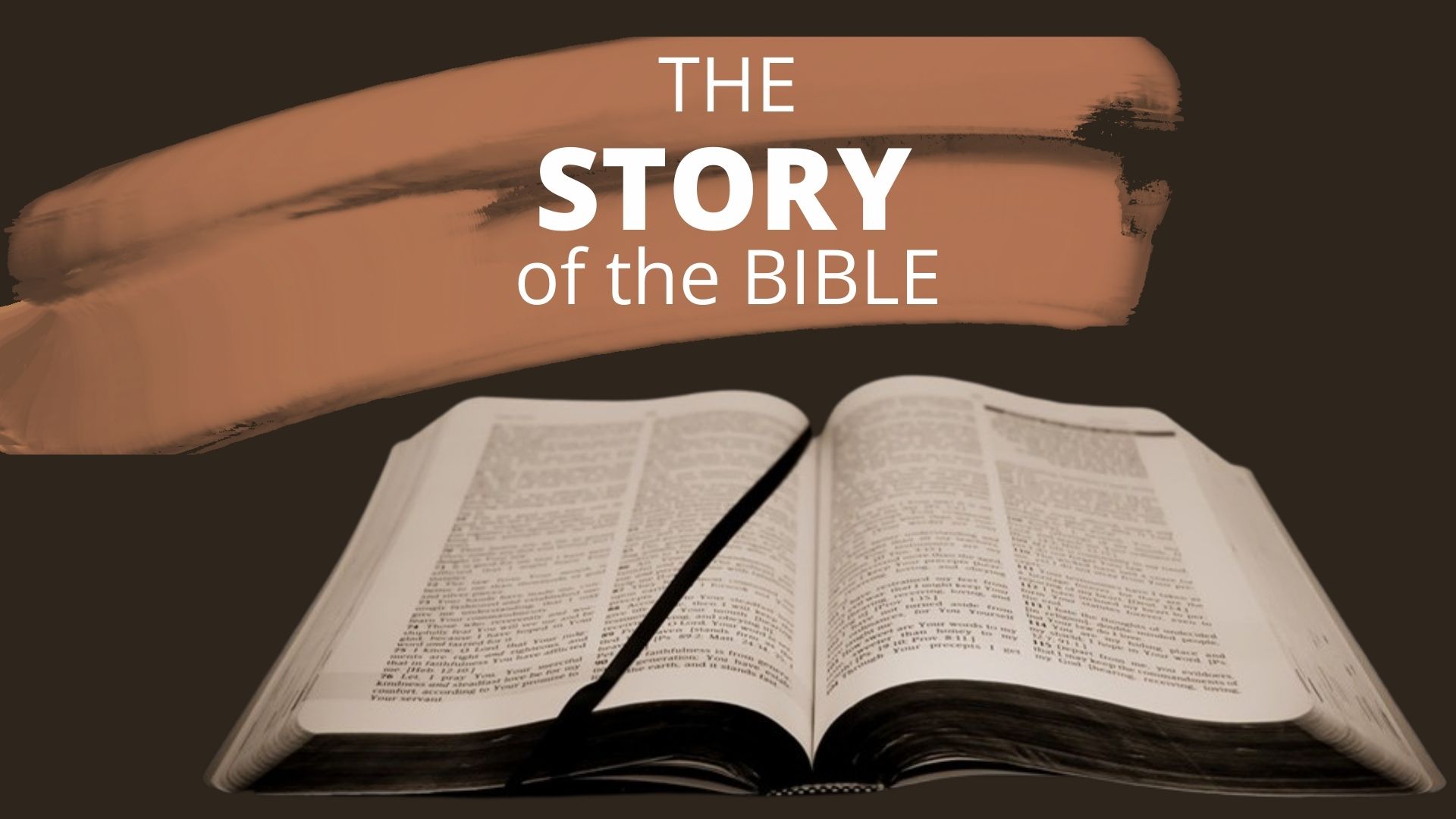 Ecclesiastes 1:1–2 (NLT)
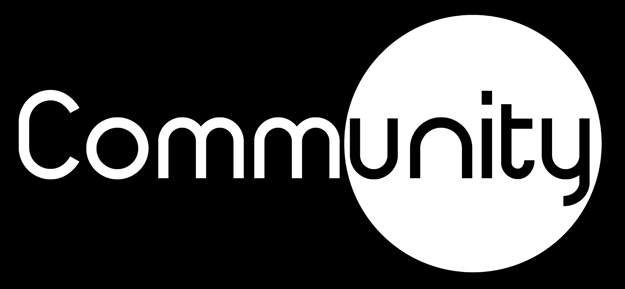 I said to myself, “Come on, let’s try pleasure. Let’s look for the ‘good things’ in life.” But I found that this, too, was meaningless. So I said, “Laughter is silly. What good does it do to seek pleasure?” After much thought, I decided to cheer myself with wine.
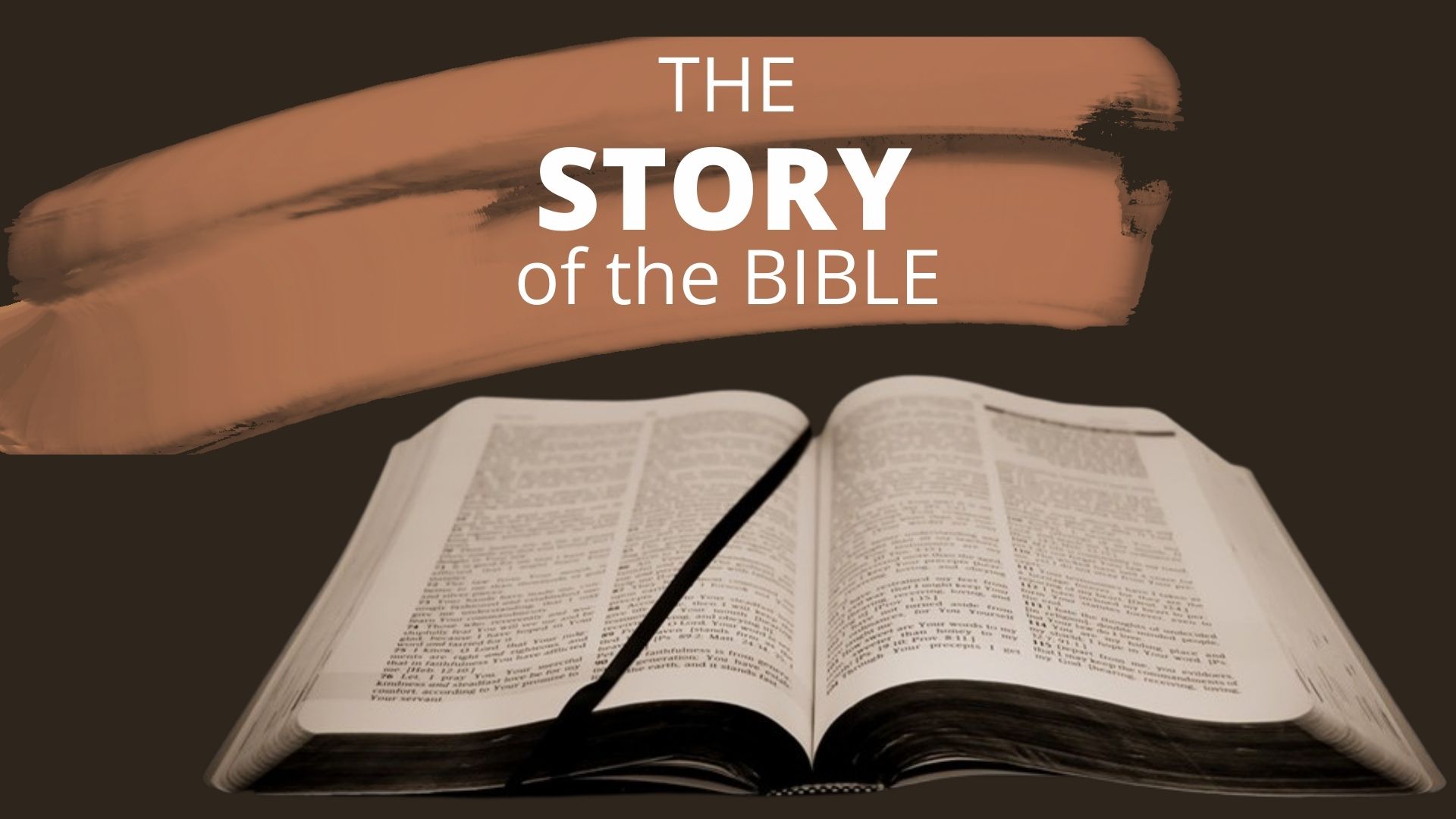 Ecclesiastes 2:1–20 (NLT)
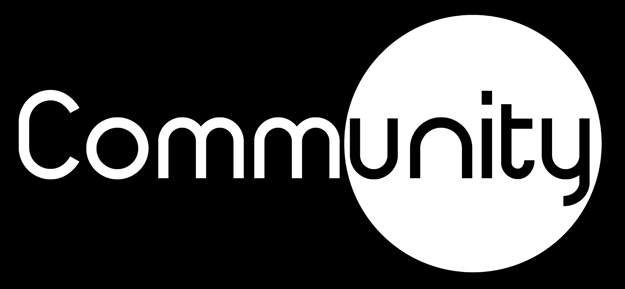 And while still seeking wisdom, I clutched at foolishness. In this way, I tried to experience the only happiness most people find during their brief life in this world. I also tried to find meaning by building huge homes for myself and by planting beautiful vineyards.
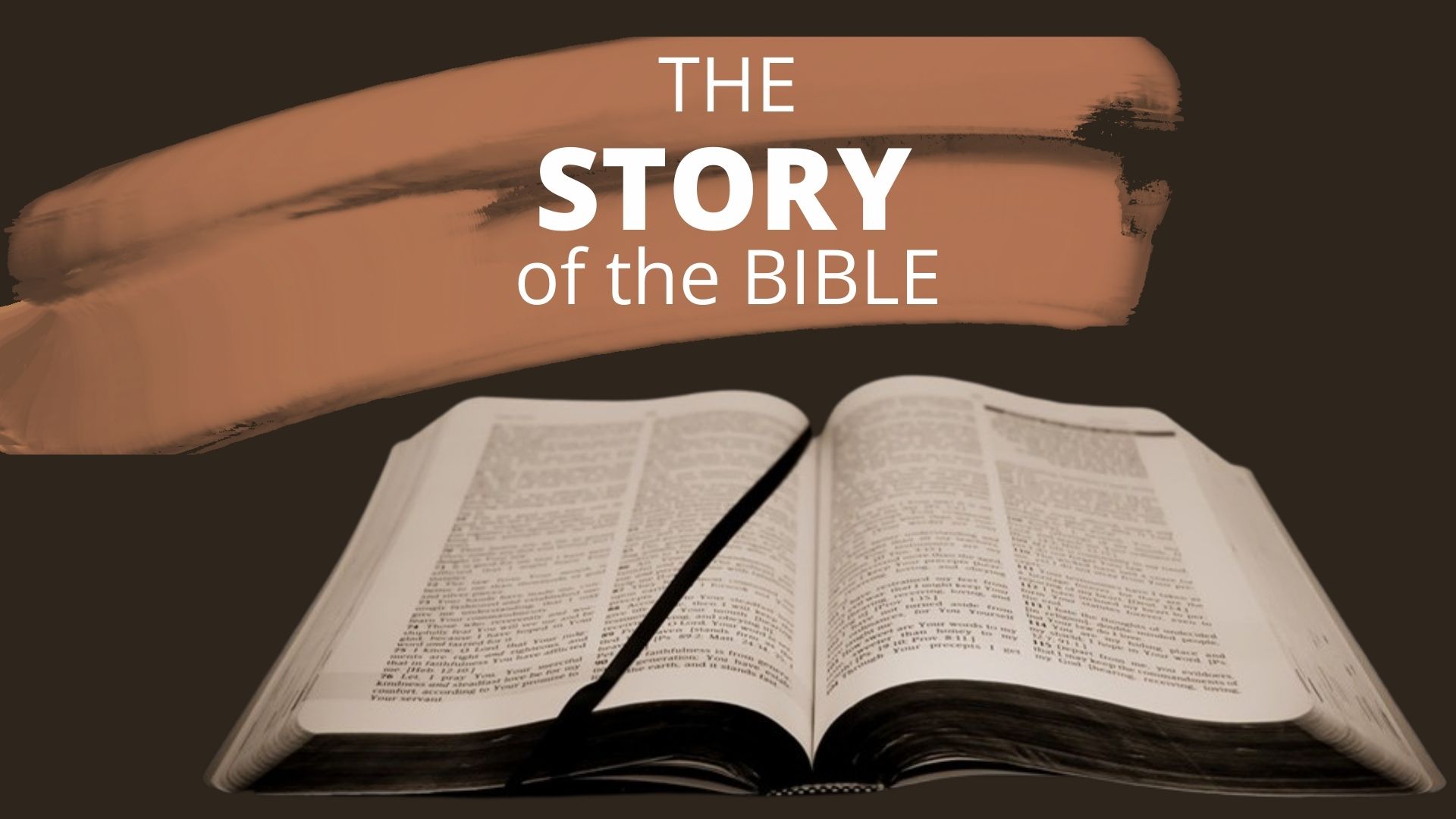 Ecclesiastes 2:1–20 (NLT)
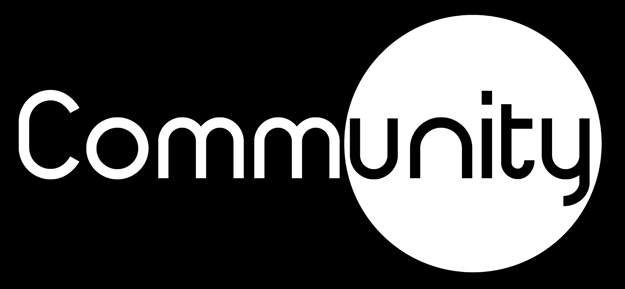 I made gardens and parks, filling them with all kinds of fruit trees. I built reservoirs to collect the water to irrigate my many flourishing groves. I bought slaves, both men and women, and others were born into my household. I also owned large herds and flocks, more than any of the kings who had lived in Jerusalem before me.
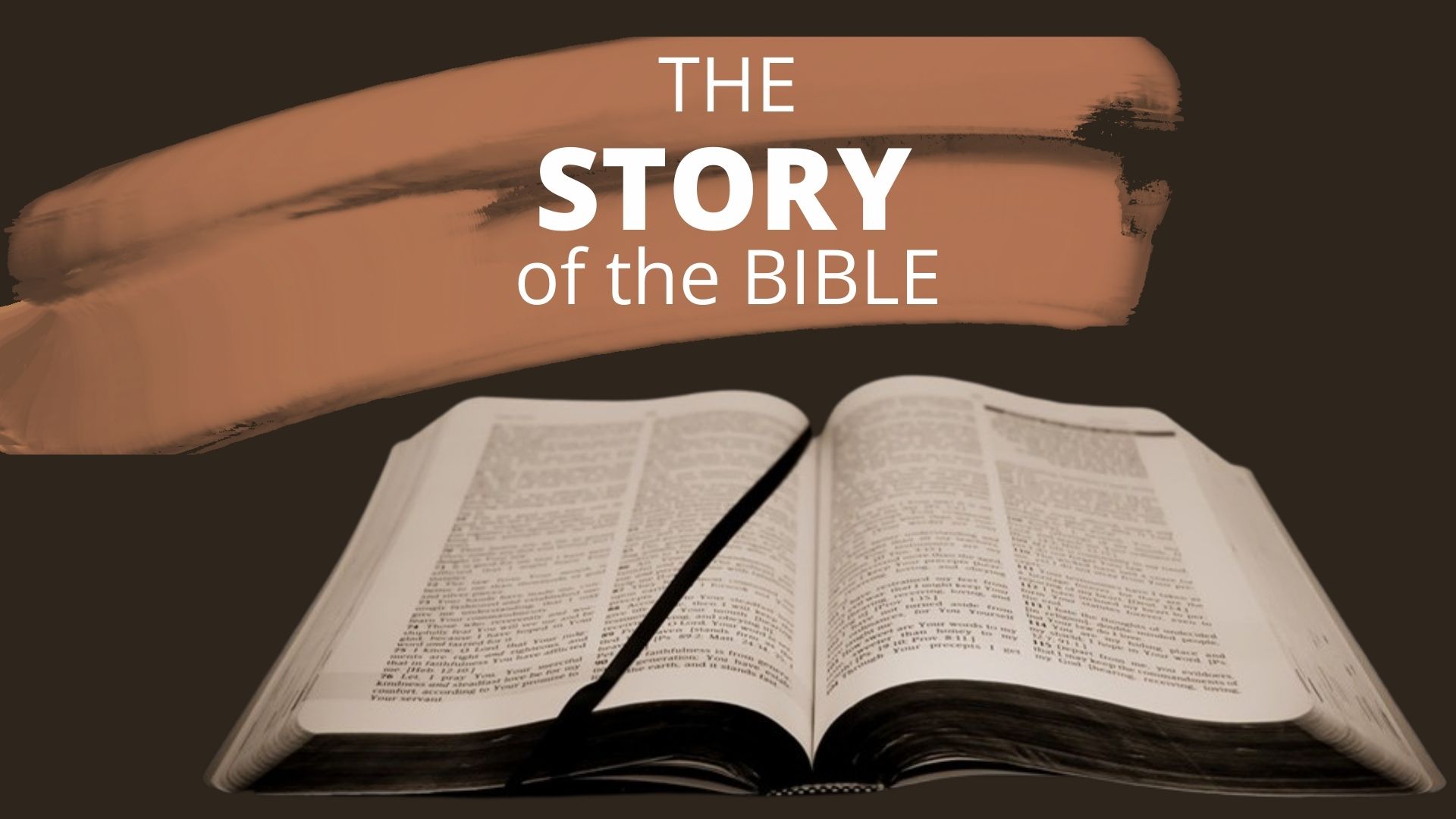 Ecclesiastes 2:1–20 (NLT)
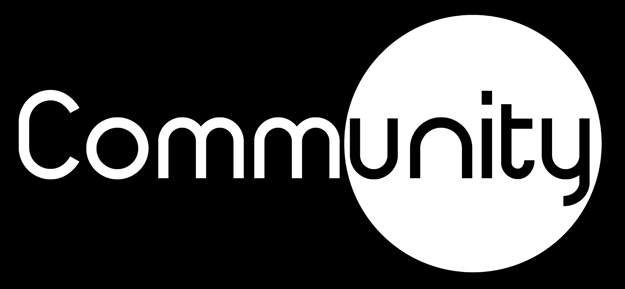 I collected great sums of silver and gold, the treasure of many kings and provinces. I hired wonderful singers, both men and women, and had many beautiful concubines. 

I had everything a man could desire!
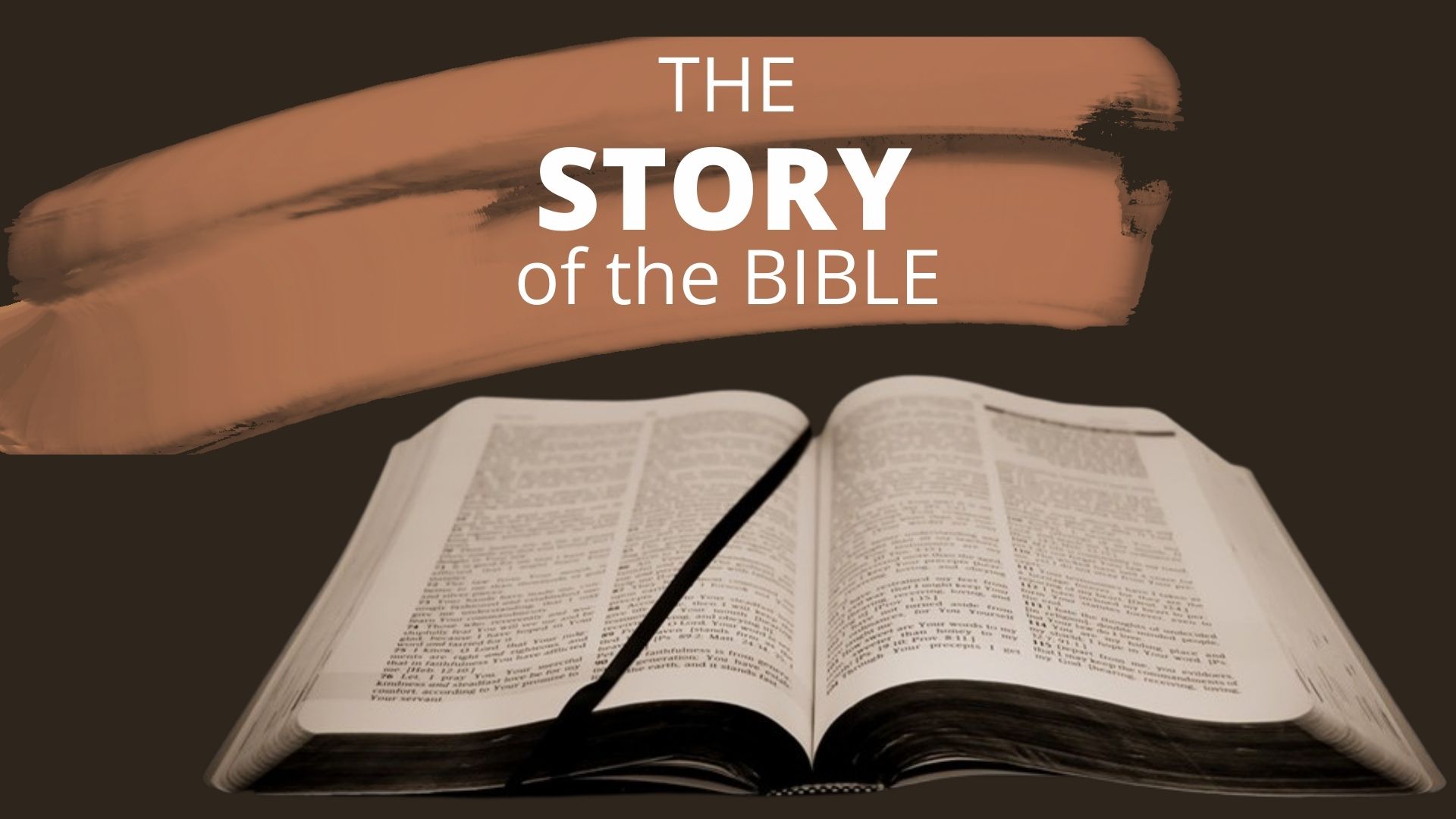 Ecclesiastes 2:1–20 (NLT)
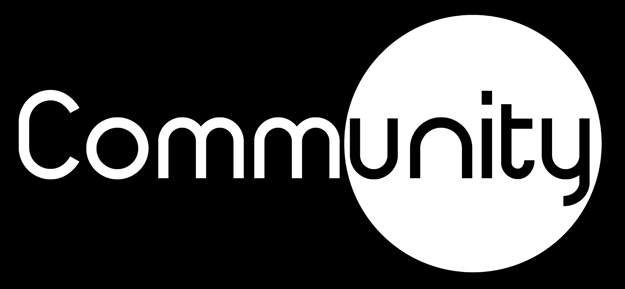 So I became greater than all who had lived in Jerusalem before me, and my wisdom never failed me.  Anything I wanted, I would take. I denied myself no pleasure. I even found great pleasure in hard work, a reward for all my labors.
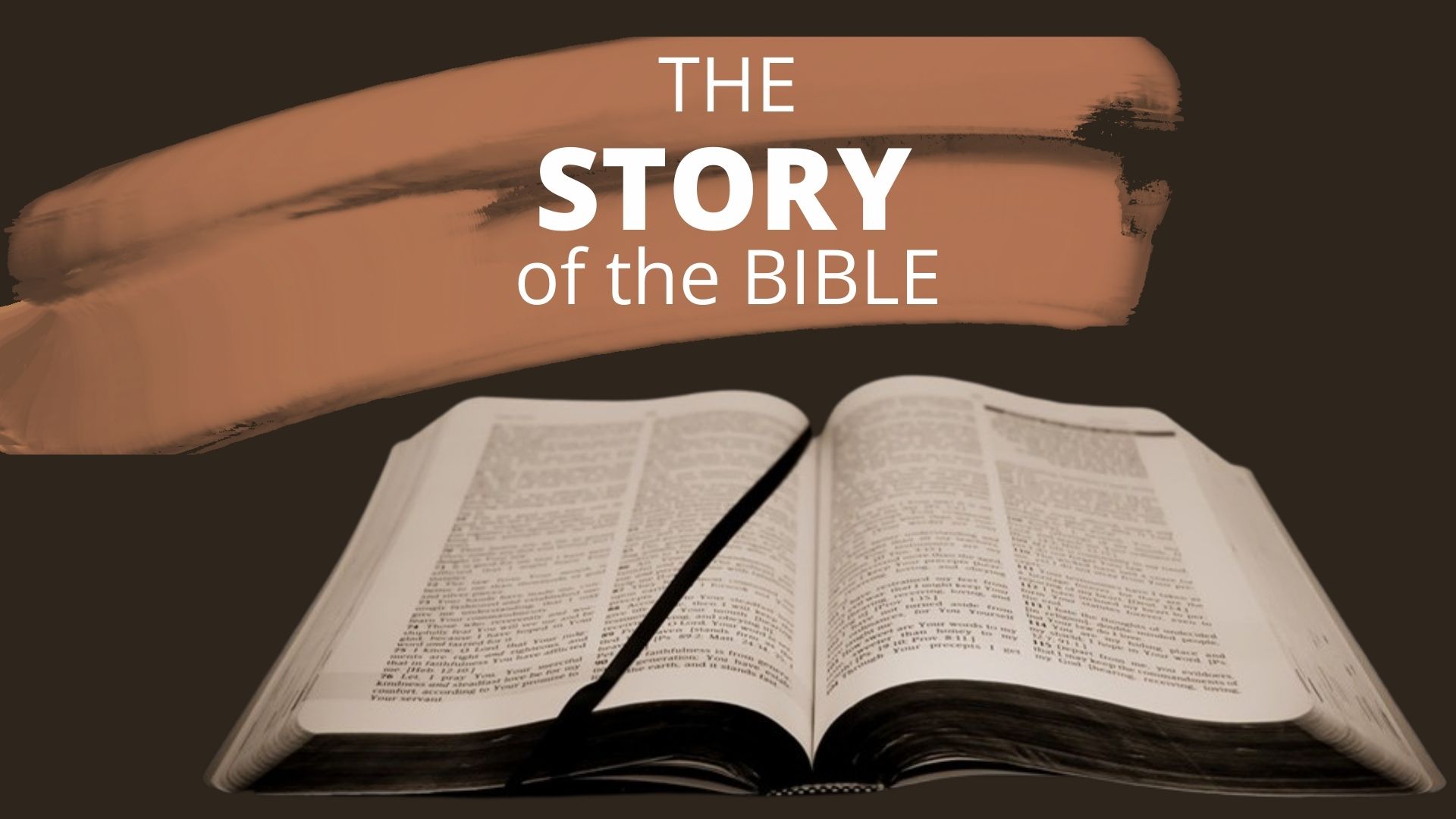 Ecclesiastes 2:1–20 (NLT)
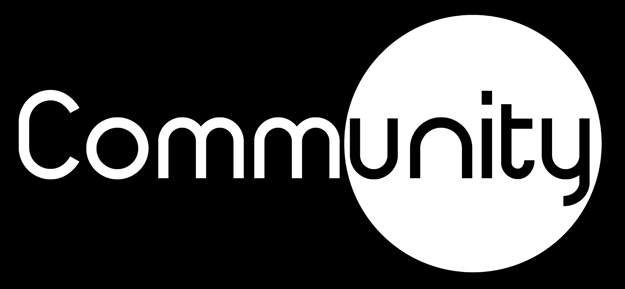 But as I looked at everything I had worked so hard to accomplish, it was all so meaningless—like chasing the wind. There was nothing really worthwhile anywhere. So I decided to compare wisdom with foolishness and madness (for who can do this better than I, the king?).
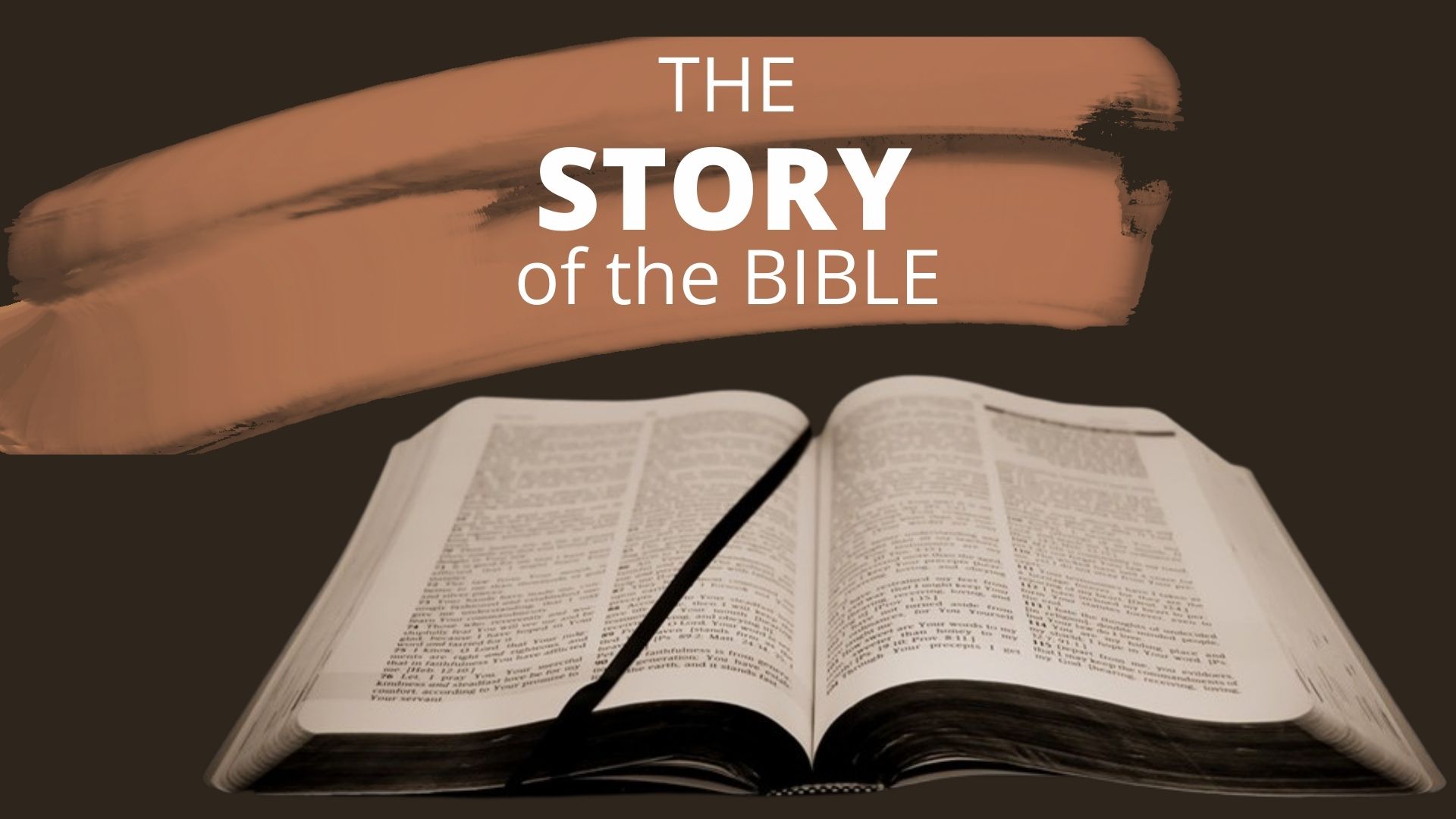 Ecclesiastes 2:1–20 (NLT)
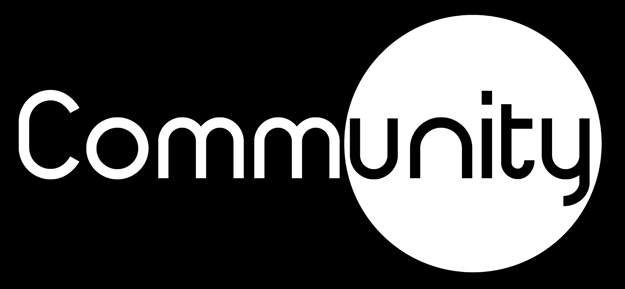 I thought, “Wisdom is better than foolishness, just as light is better than darkness. For the wise can see where they are going, but fools walk in the dark.” Yet I saw that the wise and the foolish share the same fate. Both will die.
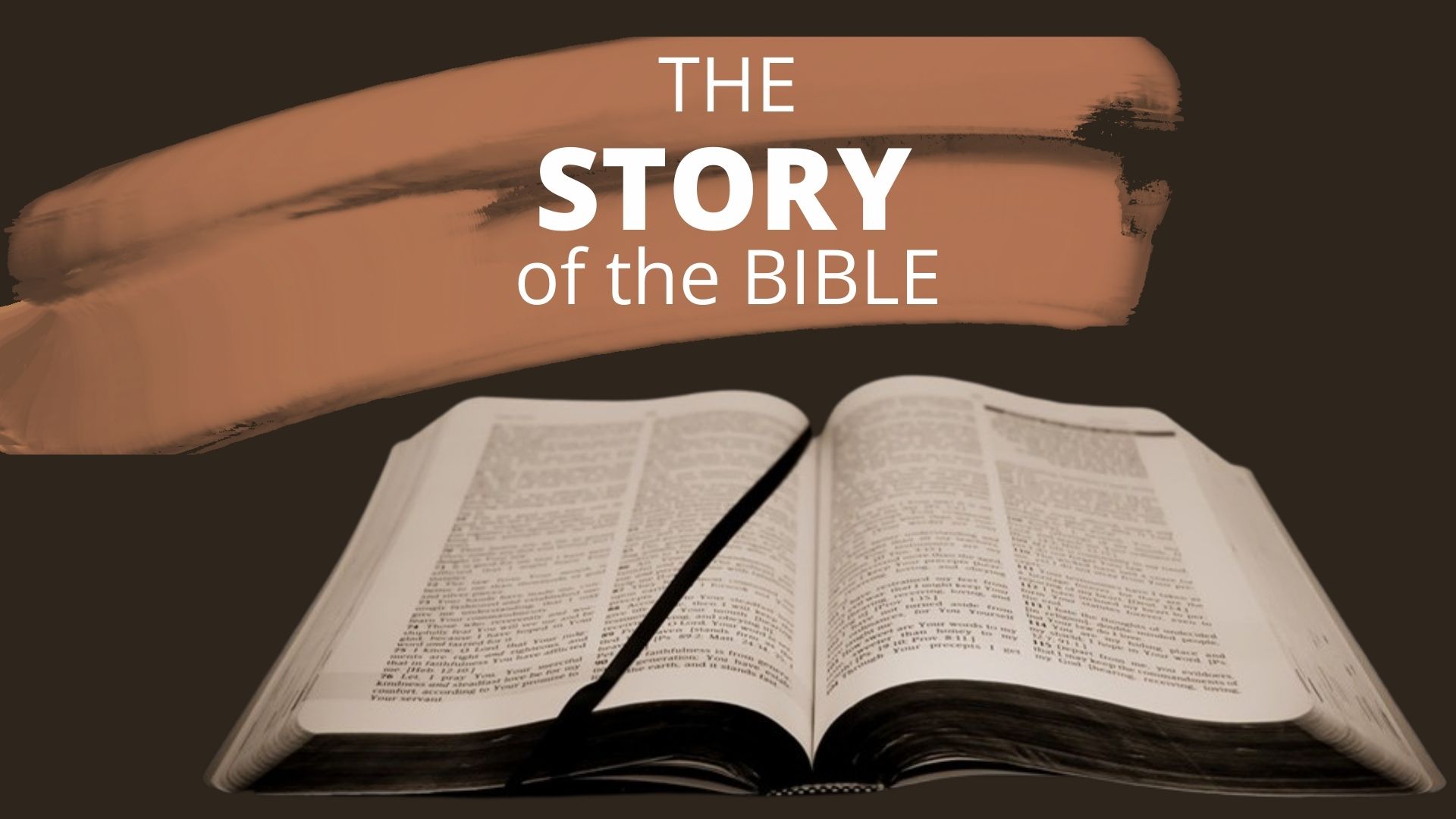 Ecclesiastes 2:1–20 (NLT)
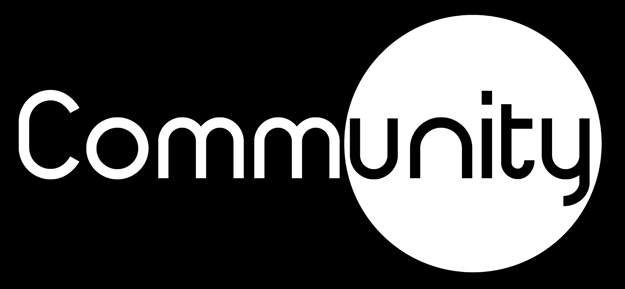 So I said to myself, “Since I will end up the same as the fool, what’s the value of all my wisdom? This is all so meaningless!” For the wise and the foolish both die. The wise will not be remembered any longer than the fool. In the days to come, both will be forgotten.
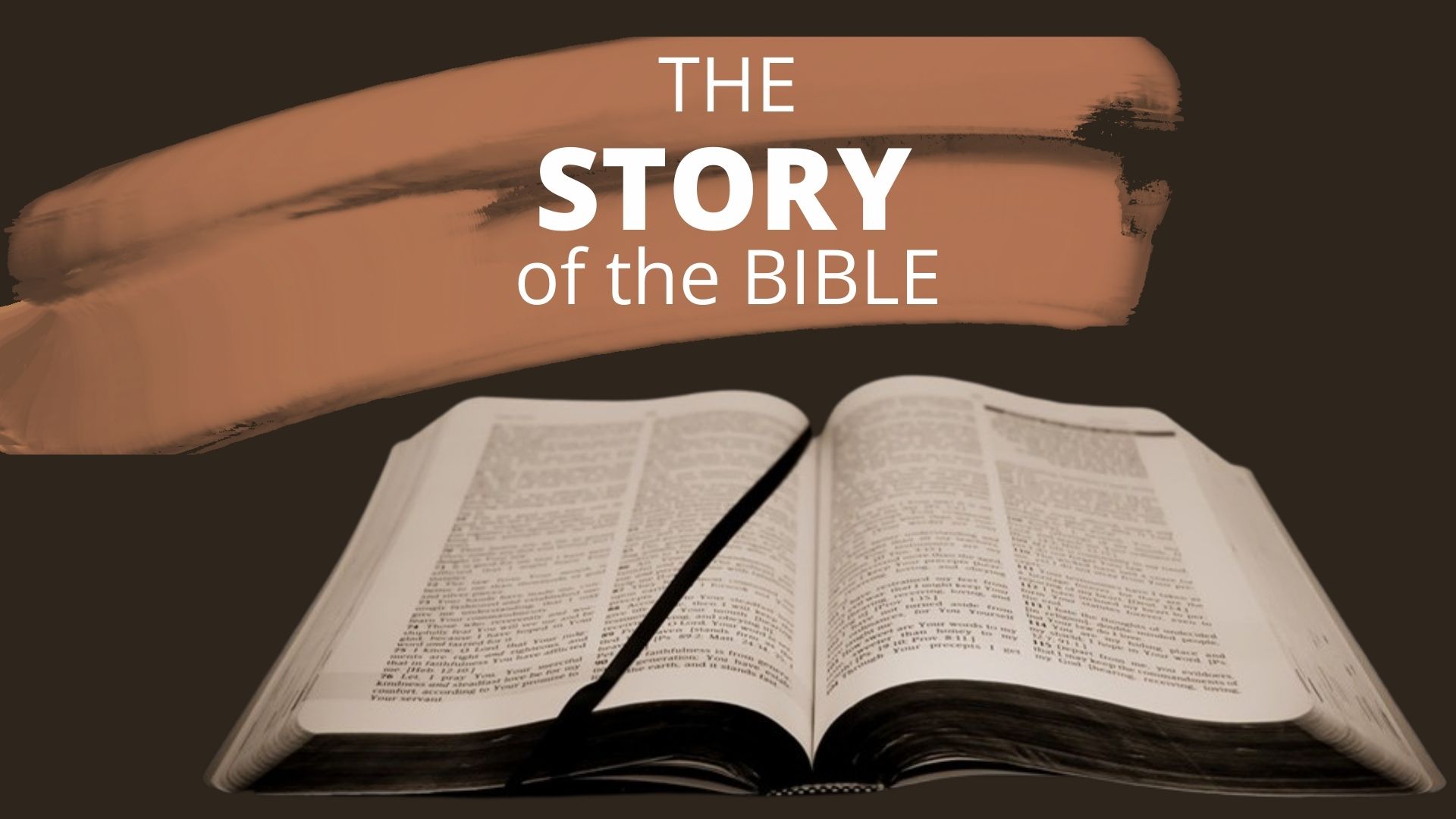 Ecclesiastes 2:1–20 (NLT)
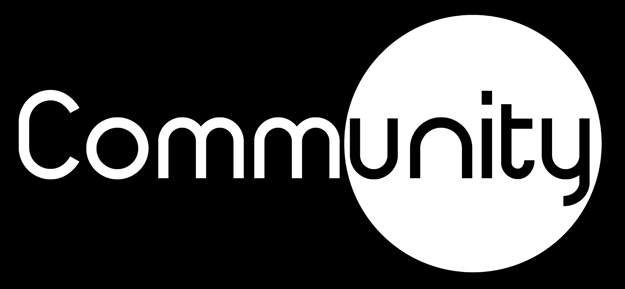 So I came to hate life because everything done here under the sun is so troubling. Everything is meaningless—like chasing the wind. I came to hate all my hard work here on earth, for I must leave to others everything I have earned.
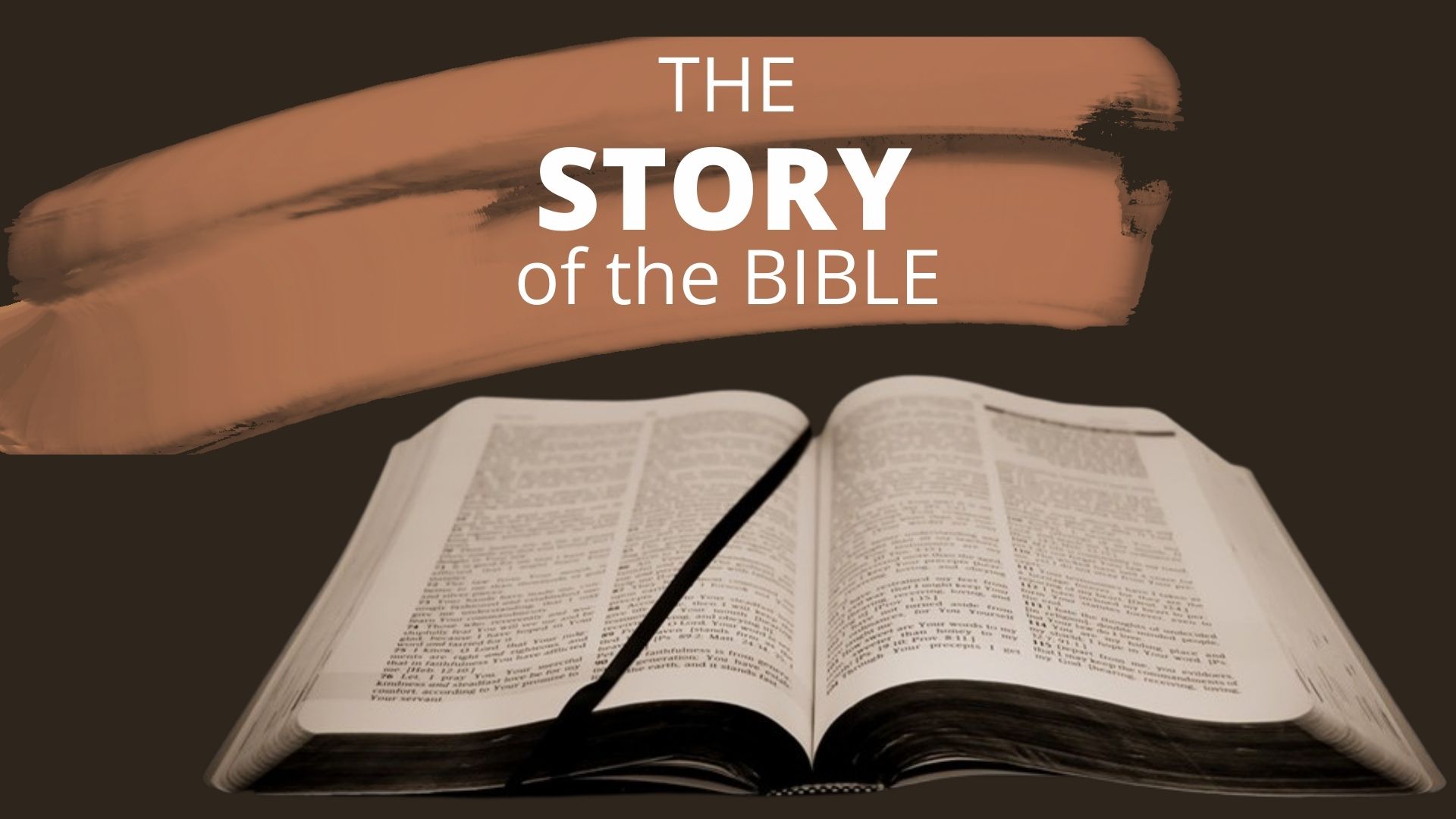 Ecclesiastes 2:1–20 (NLT)
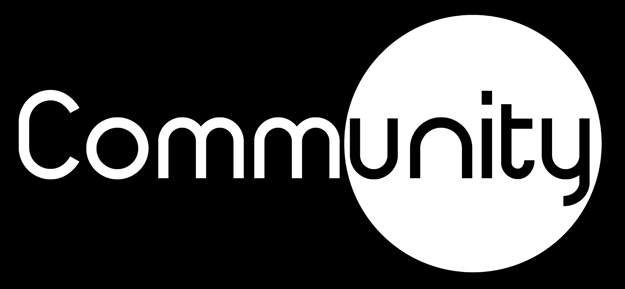 And who can tell whether my successors will be wise or foolish? Yet they will control everything I have gained by my skill and hard work under the sun. How meaningless! So I gave up in despair, questioning the value of all my hard work in this world.
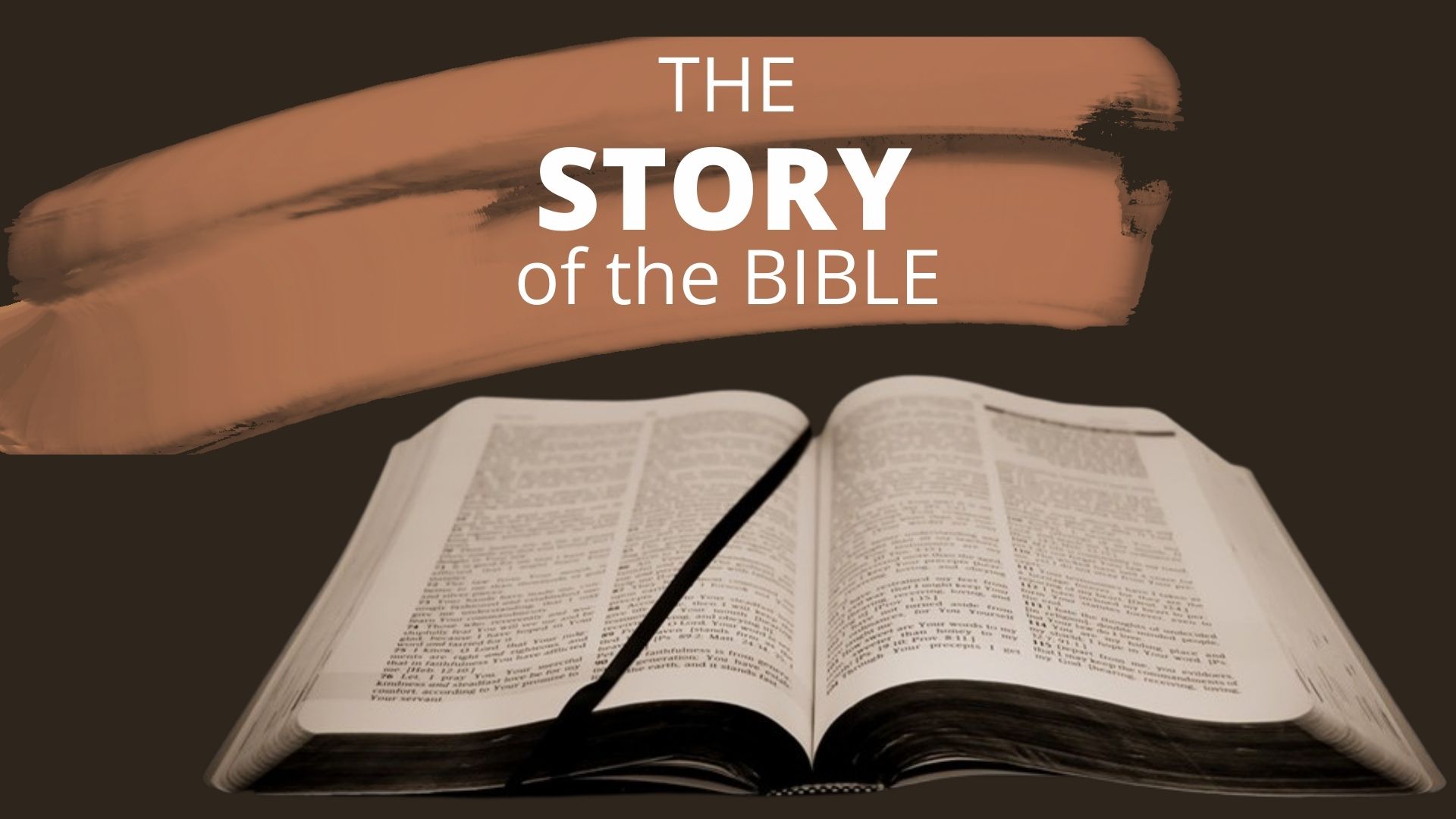 Ecclesiastes 2:1–20 (NLT)
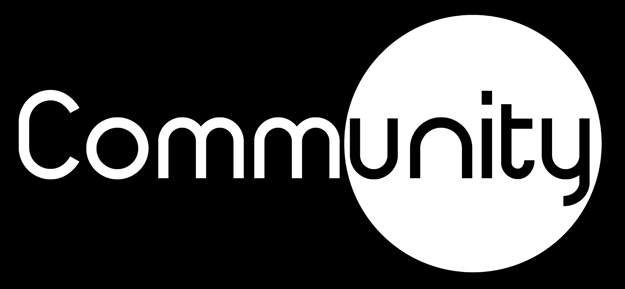 He has made everything beautiful in its time. He has also set eternity in the human heart; yet no one can fathom what God has done from beginning to end.
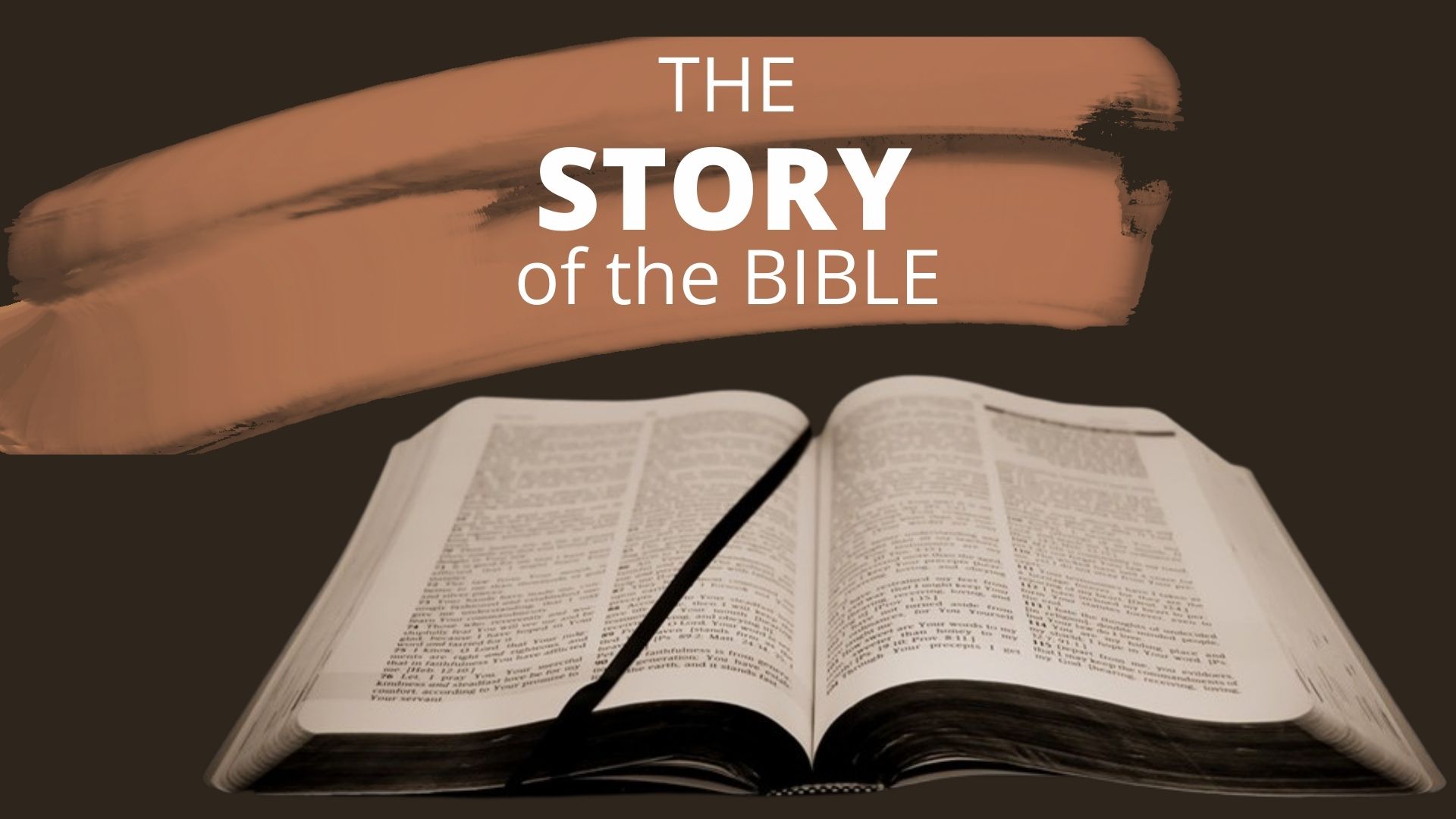 Ecclesiastes 3:11 (NIV)
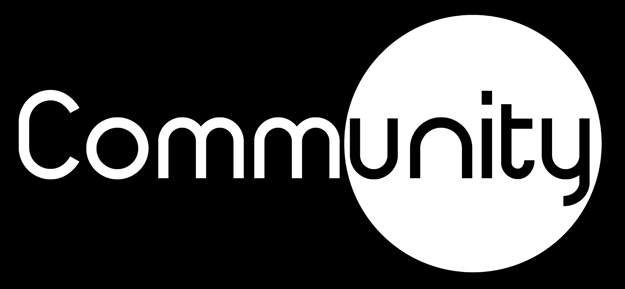 Solomon loved God

God blesses a sincere heart

Somewhere along life’s journey
 Solomon lost his way

When you lose your way you lose your joy
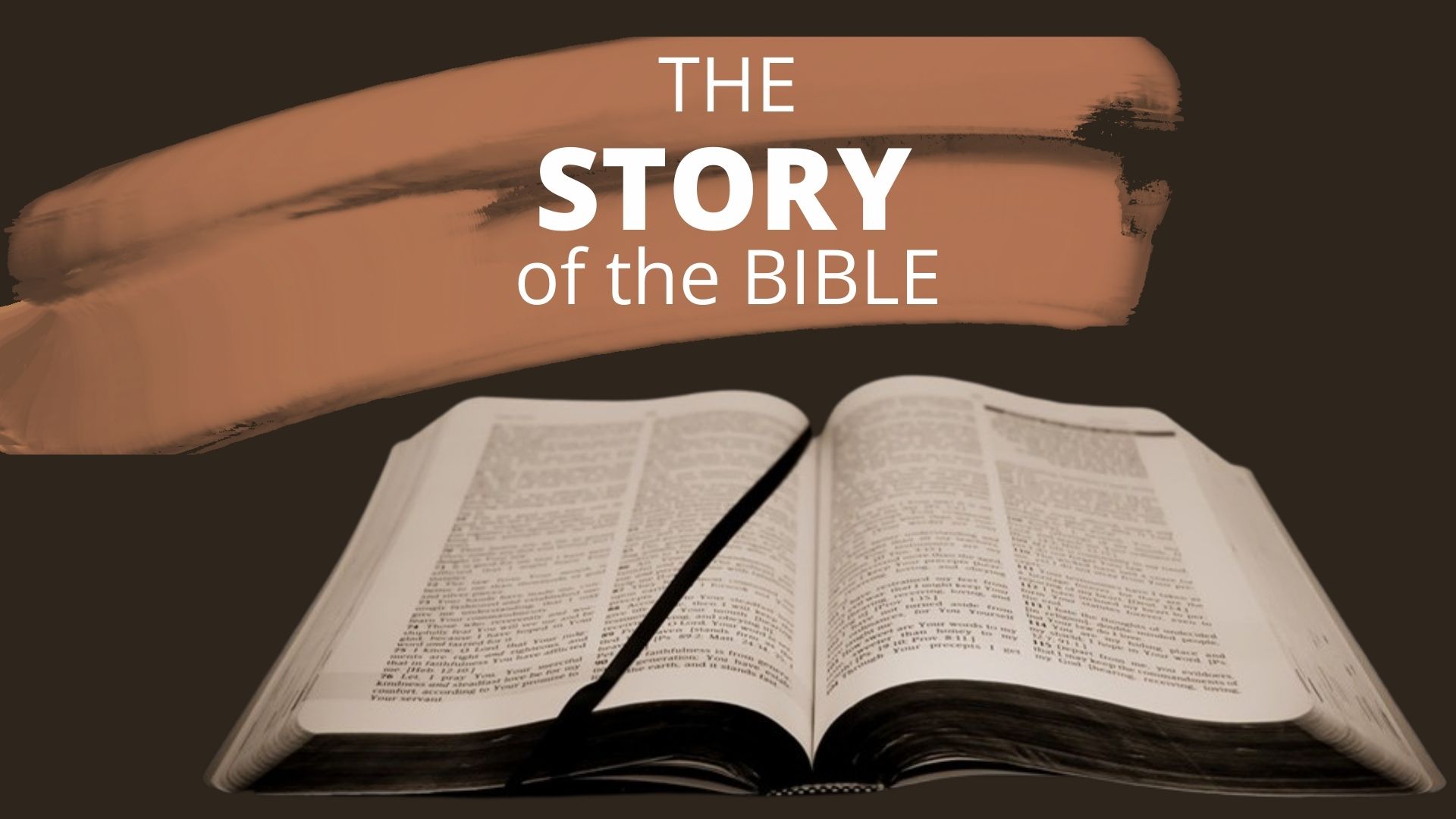 You won’t find your purpose apart from God
For we are God’s masterpiece. He has created us anew in Christ Jesus, so we can do the good things he planned for us long ago.
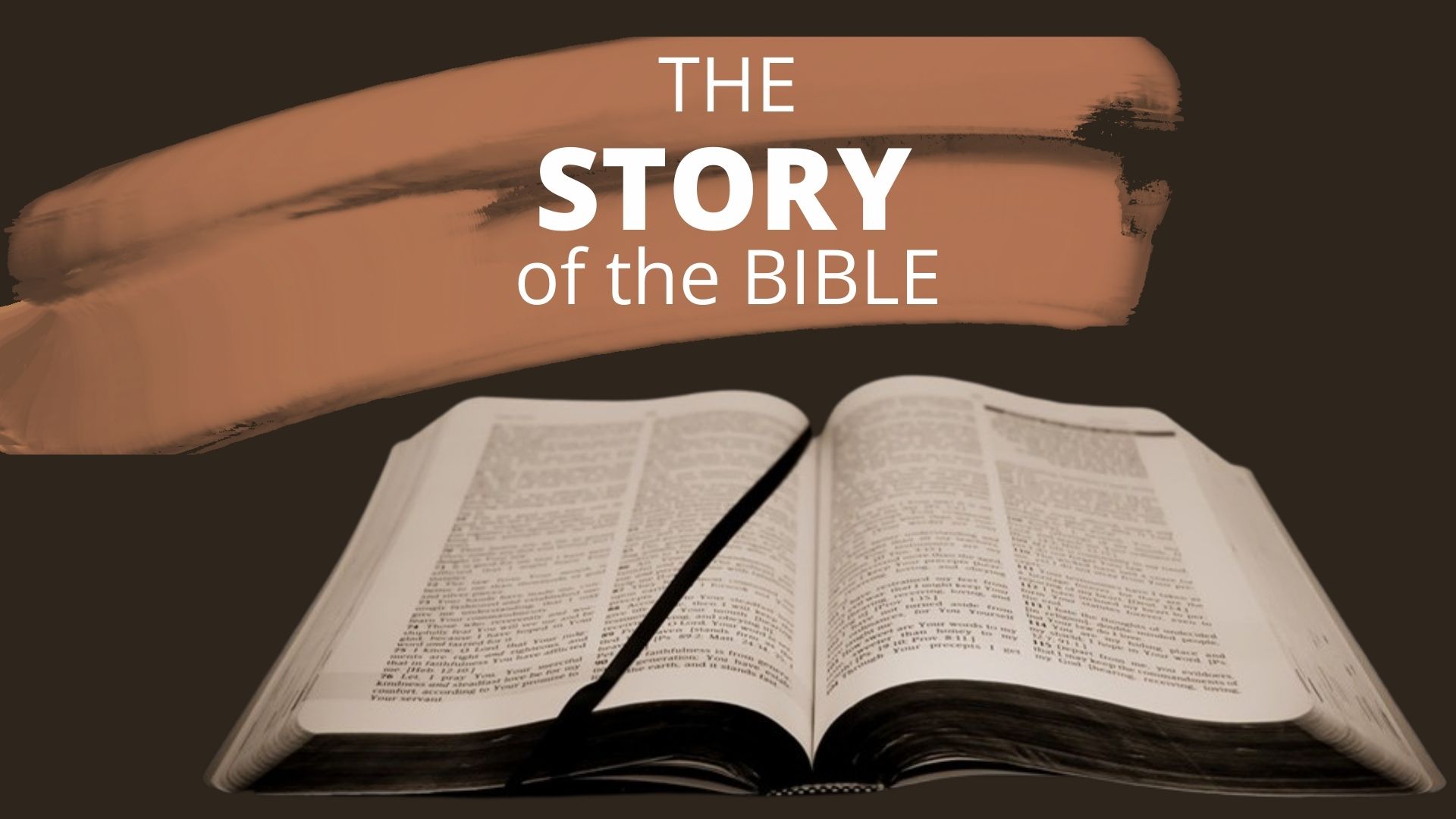 Ephesians 2:10 (NLT)
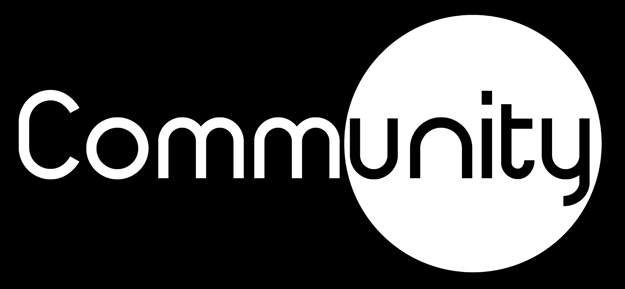 That’s the whole story. 

Here now is my final conclusion: Fear God and obey his commands, for this is everyone’s duty. 

God will judge us for everything we do, including every secret thing, whether good or bad.
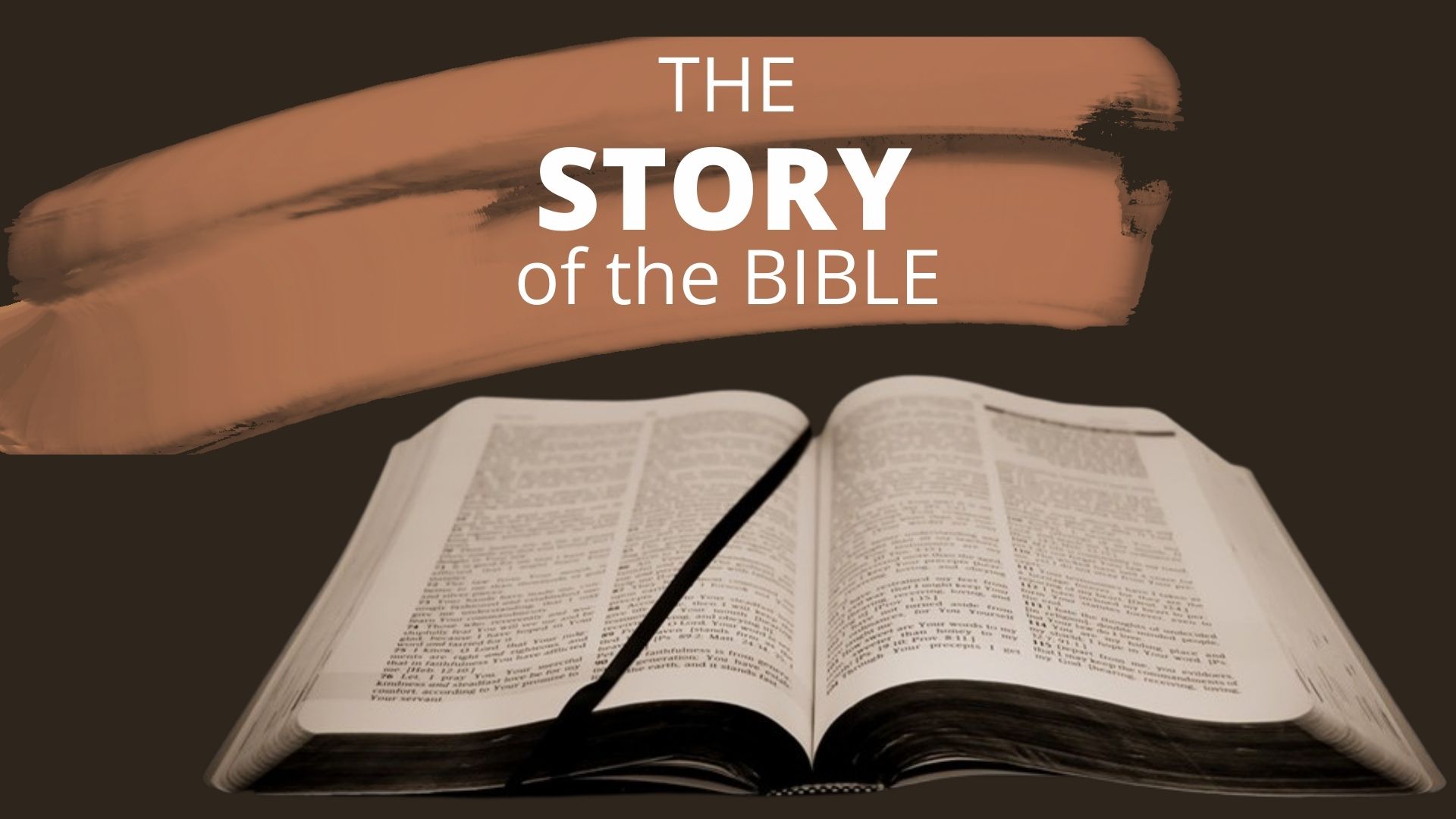 Ecclesiastes 12:13–14 (NLT)
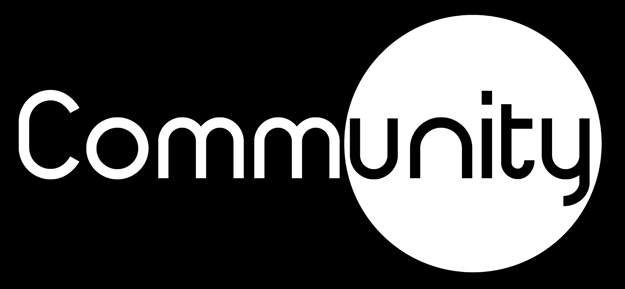 And what do you benefit if you gain the whole world but lose your own soul?
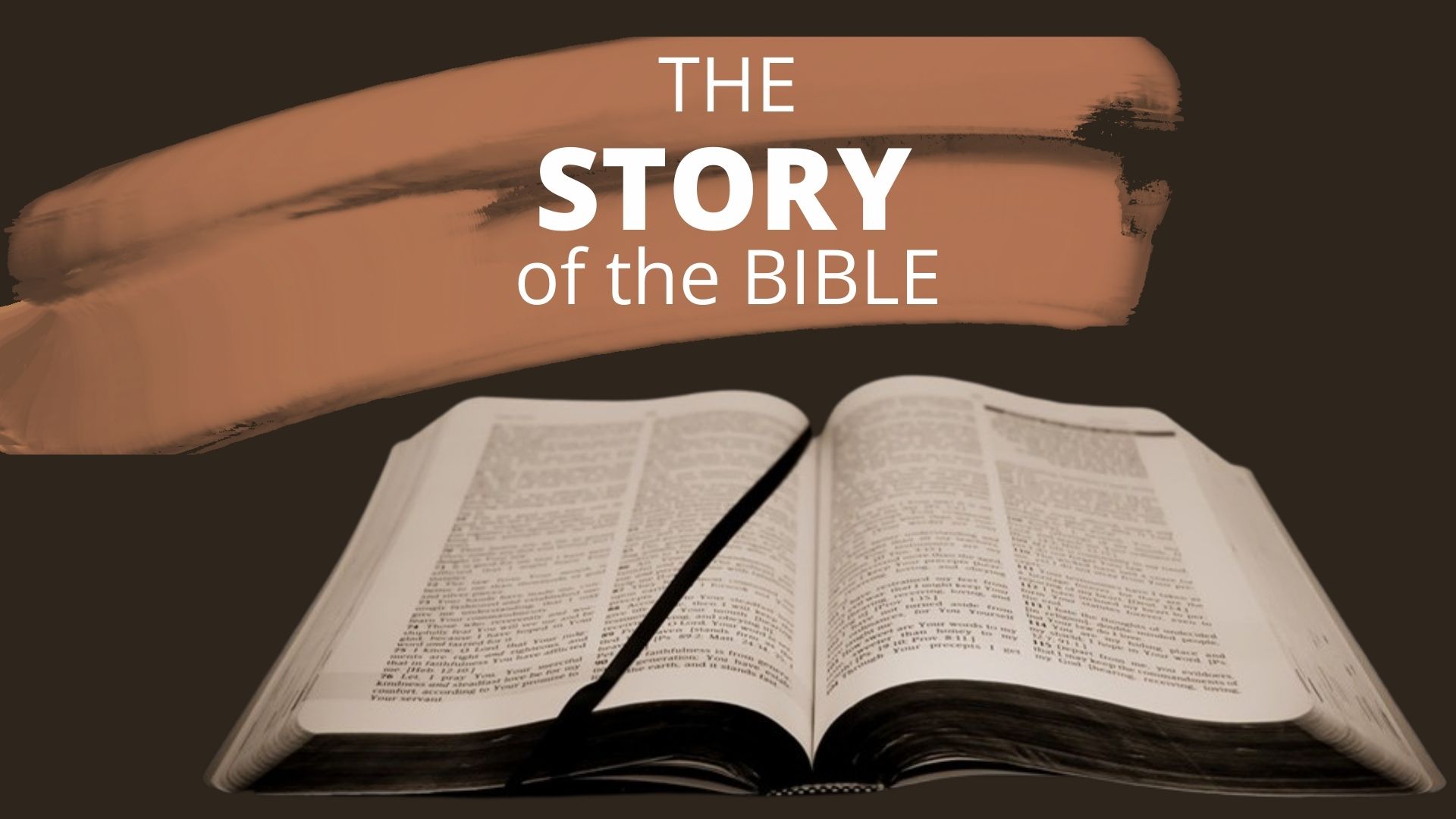 Mark 8:36 (NLT)
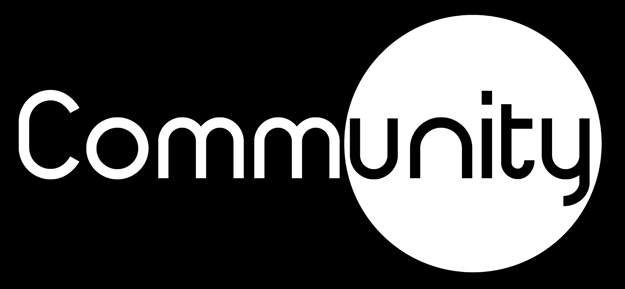 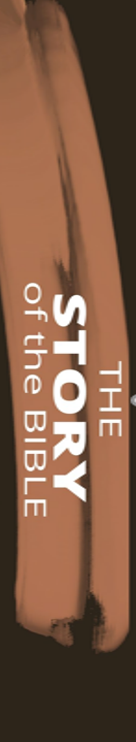 Solomon loved God

God blesses a sincere heart

Somewhere along life’s journey Solomon lost his way

When you lose your way you lose your joy

You won’t find your purpose apart from God
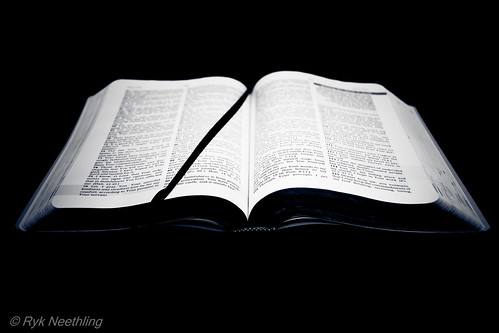 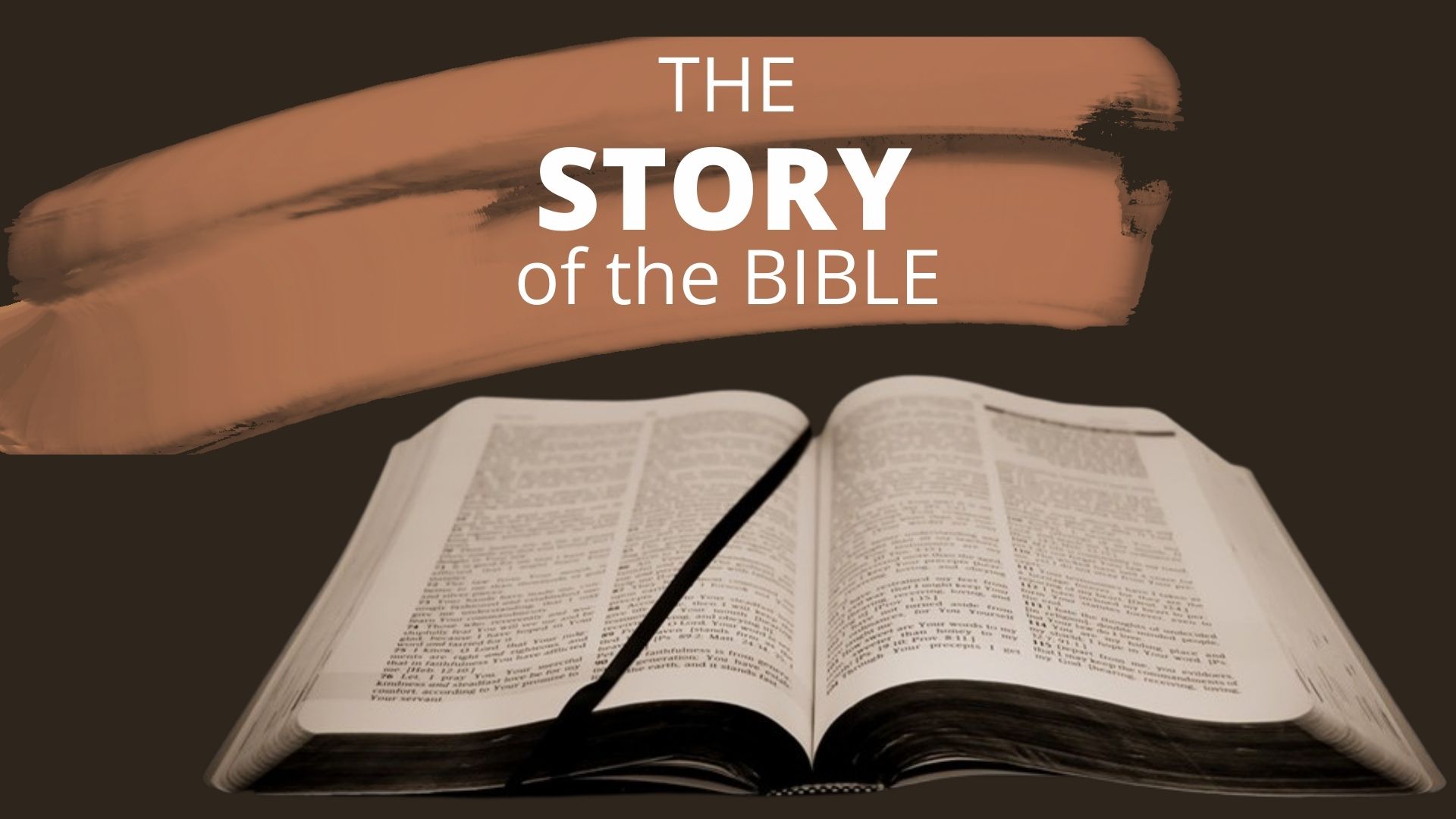